Алгоритм взаимодействия  селекционного центра с хозяйствами по разведению крупного рогатого скота голштинской породы в рамках 336 Приказа МСХ РФРяпосова М.В. ,член правлениязаместитель директора по научной работе, доктор биол. наук, доцент
Селекционные центры по породе
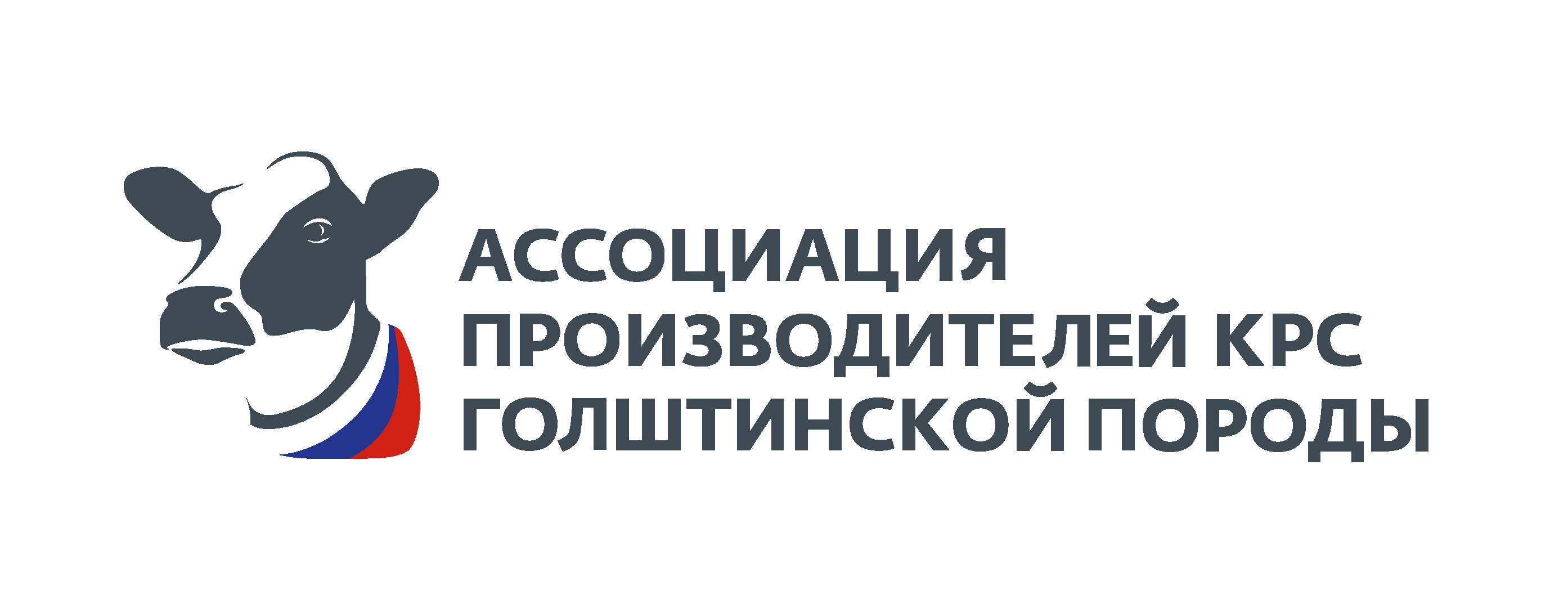 «Ярославское» по племенной работе

Ярославская


«Нижегородское» по племенной работе

Бурая швицкая
ВИЖ им. Эрнста

Айрширская
Черно-пестрая
Симментальская

ВНИИплем

Холмогорская
Красно-пестрая
Красная степная
Джерсейская
Голштинская (62%)
80% - от всех племенных хозяйств по разведению крупного рогатого скота РФ
 
589 племенных хозяйств
178 ПЗ/411 ПР
2
2012 – год создания Ассоциации;
ЗАДАЧИ:
Создание и ведение племенной книги КРС голштинской породы в РФ
Представление интересов владельцев КРС
Обмен опытом по работе с голштинской породой КРС
.
Наши флагманы:
ЭкоНива-Агро
Зеленая долина
ТРИО
Ольгинский
Тюменские молочные фермы
Возрождение
Некрасово-1
Крым-Фарминг
Продовольственная программа
АО Каменское
Залесье
Агропромкоплекстация
Чебомилк
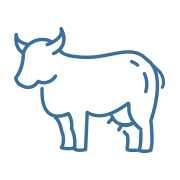 240 476 коров
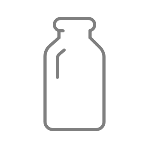 10 570 кг молока
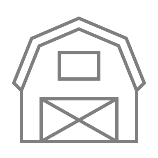 46 членов
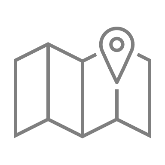 21 регион
3
Динамика количества племенных хозяйств по разведению крупного рогатого скота голштинской породы
Цели и задачи 2019-2021
4
Динамика  численности поголовья по породам  крупного рогатого скота
По данным ВНИИПлем 
(на 01.01.2024)
2,6 млн. КРС – 1,6 млн. коров, 
из них голштинской породы
1,1 млн. КРС - 0,7 млн. коров,
из них красно-пёстрой масти
50 тыс.КРС – 30 тыс.коров
Динамика молочной продуктивности голштинских коров (ч/п масть)
Молочная продуктивность коров
(за 2023 год) 
Члены-Ассоциации -10 570 кг
По племенным голштинским -9800 кг 
Всего по голштинским – 8770 кг
Голштинские к/п масти – 8270 кг
5
Крупнейшие хозяйства страны по разведению крупного рогатого скота голштинской породы
6
Динамика соотношения полов приплода в голштинских стадах
7
Полномочия СЦ в рамках Приказа №336 от 02.06.2022
К видам племенных хозяйств «племенной завод» и  «племенной репродуктор» устанавливаются  следующие требования:
реализация плана племенной работы,  разработанного совместно с селекционным центром по соответствующей породе племенных животных

К селекционным центрам по породе:
наличие плана племенной работы по соответствующей породе на уровне 
популяции

(вступил в силу с 1 марта 2023 года)
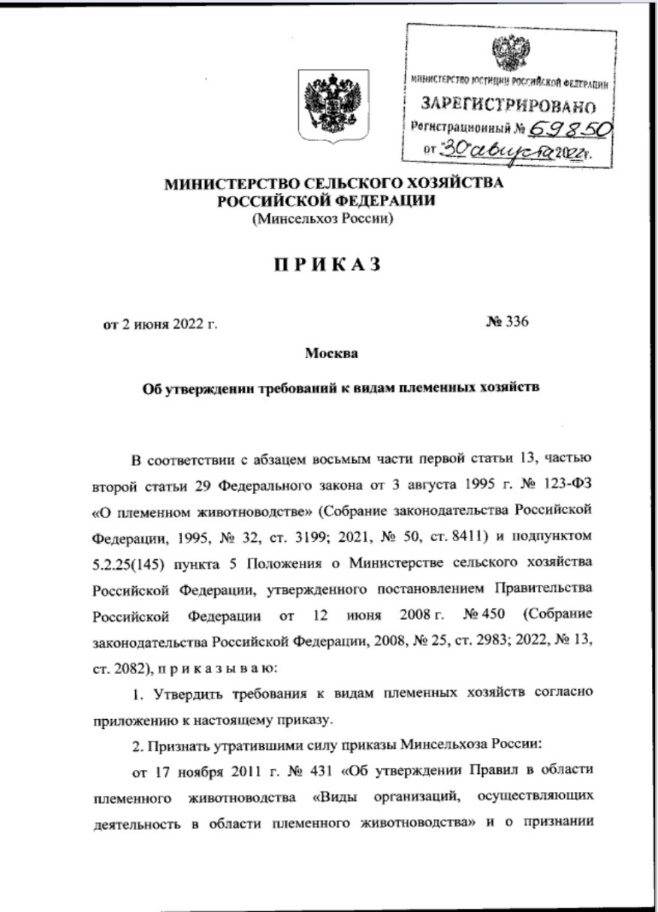 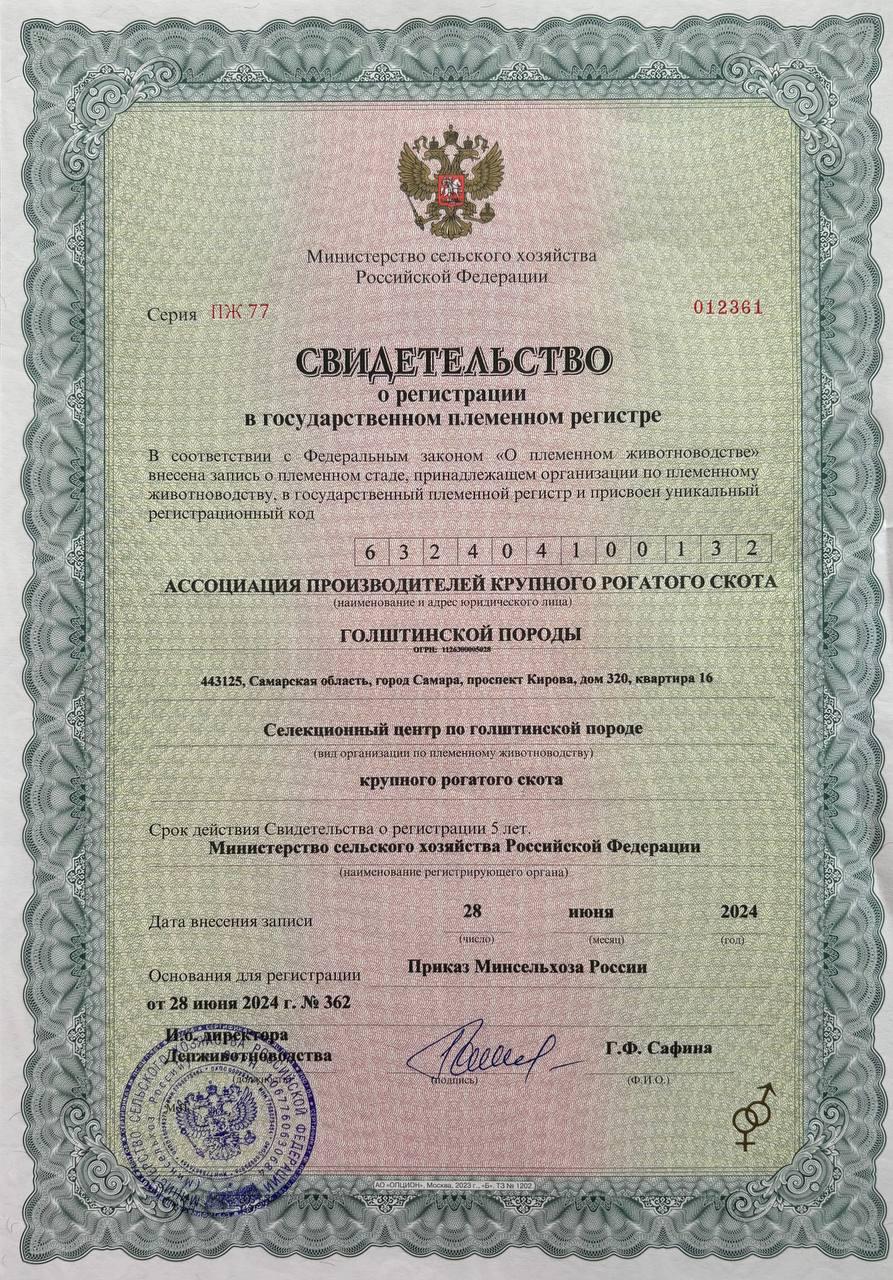 2012 – год создания Ассоциации; 
2019 – регистрация в МСХ РФ
2024 – перерегистрация в МСХ РФ
8
Цели и задачи селекционного центра
разработка селекционного плана (программы) по породе, направленной на совершенствование породных качеств, повышение экономической эффективности производства животноводческой продукции 
анализ селекционных показателей и дальнейшее совершенствование породы на популяционном уровне, а также с учётом региональных особенностей
унификация подходов к сбору данных и формирование достоверных баз данных первичного учета показателей молочной продуктивности, репродуктивной функции и здоровья животных
участие в разработке методов оценки животных и селекционных индексов
экспертиза племенной продукции на территории РФ
разработка предложений для организаций по искусственному осеменению, в том числе по заказным спариваниям
участие в научных исследованиях, направленных на совершенствования породных качеств
проведение регулярных координационных советов по голштинской породе, конференций, обучающих семинаров с племенными хозяйствами.
участие в выставках и популяризация породы
Взаимодействие с органами государственной власти (работа в рабочих группах и комиссиях, инициативные запросы, участие в процедурах получения «племенного статуса»)
обмен опытом
9
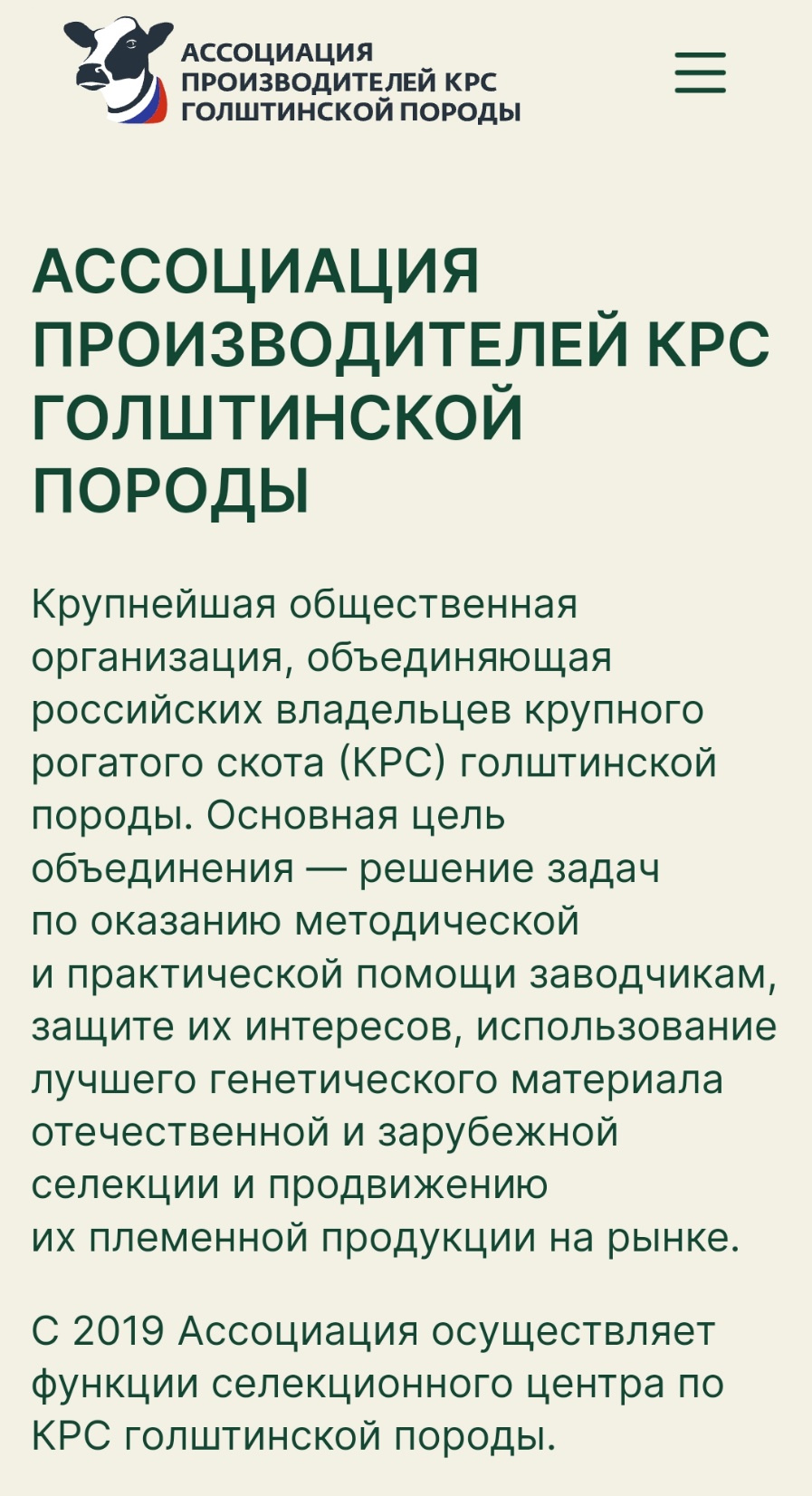 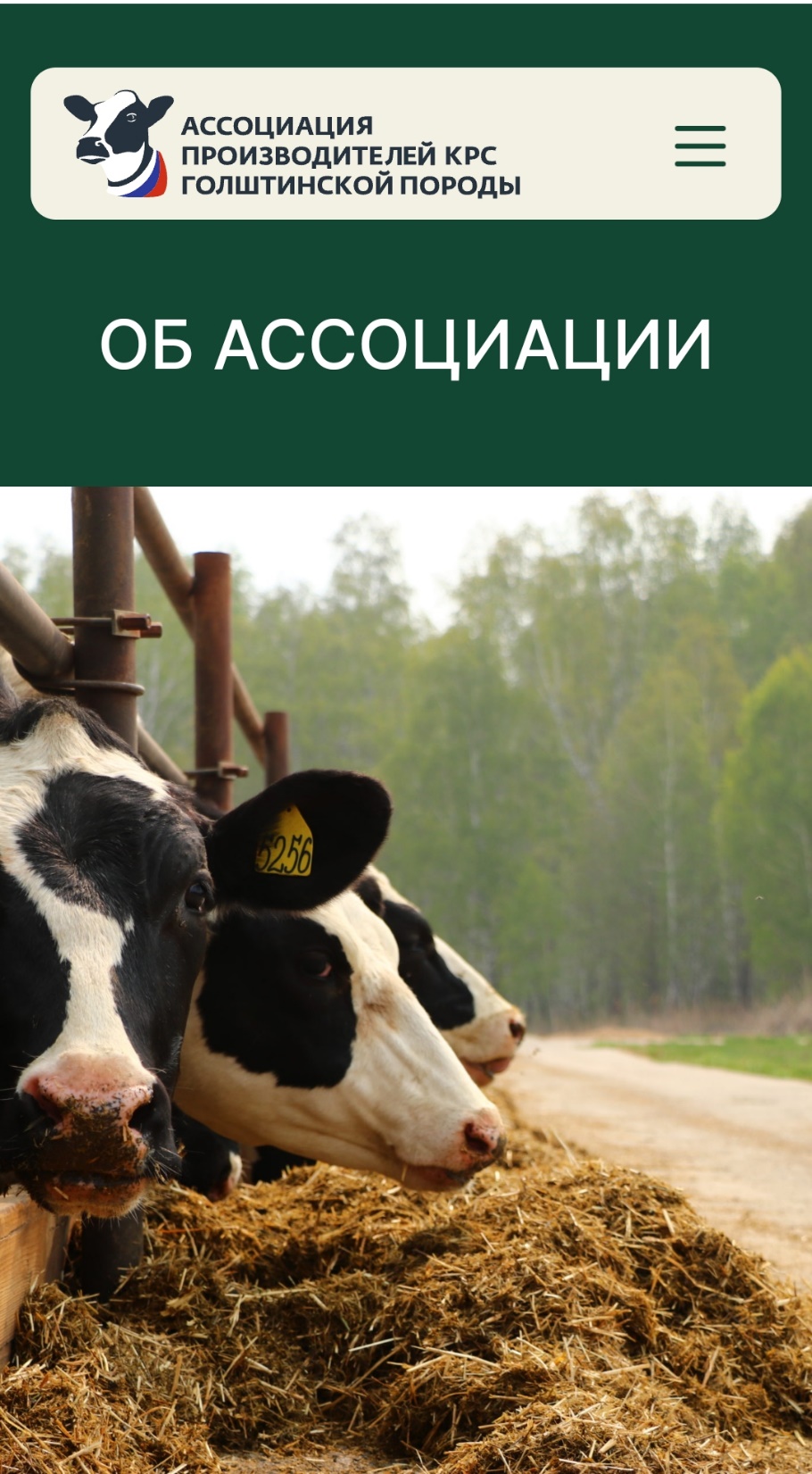 http://holstein-russia.ru – электронная площадка селекционного центра по голштинской породе
Вкладка на сайте «Селекционный центр»

- регламент подготовки и предоставления планов ПР, образцы документов
10
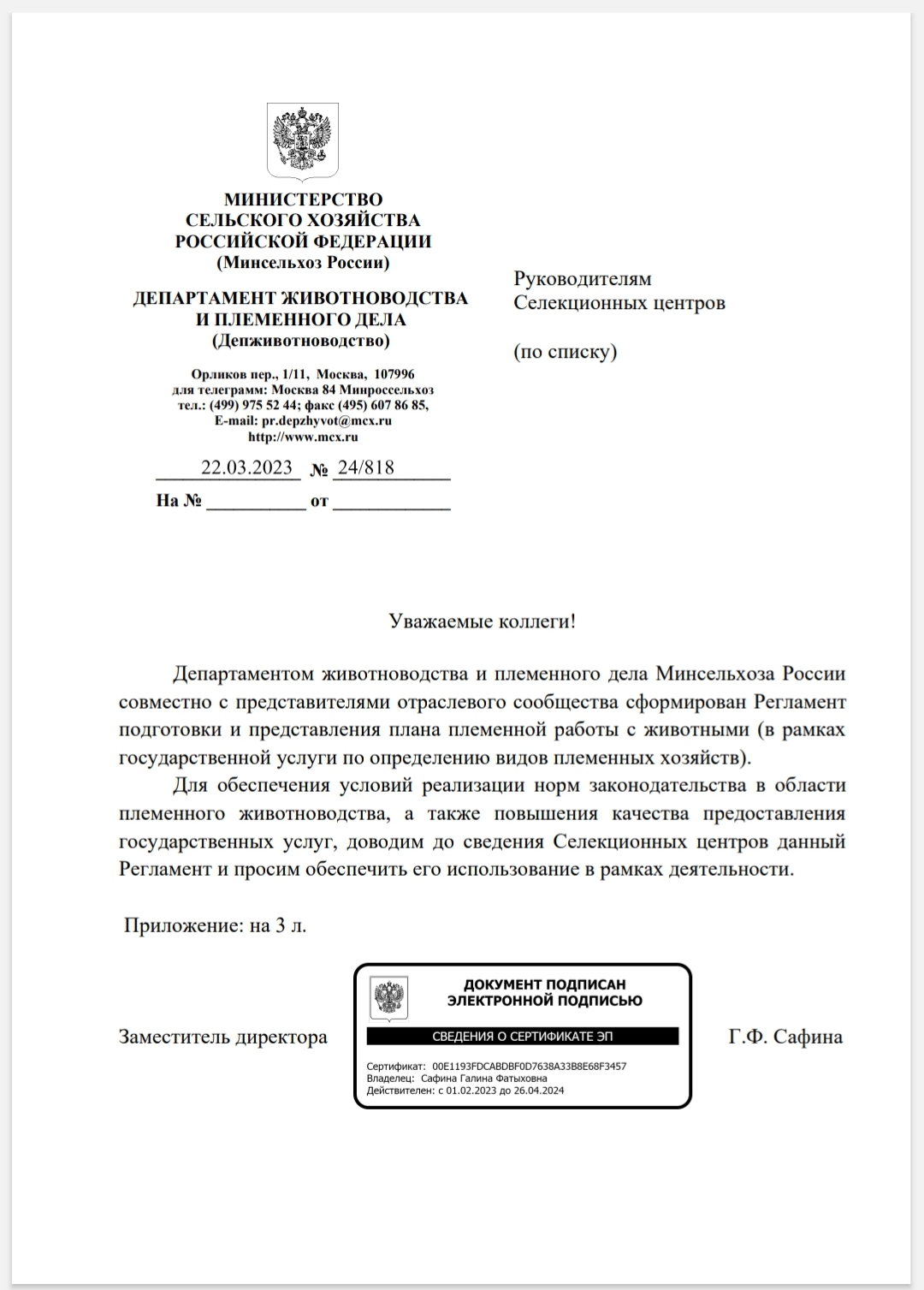 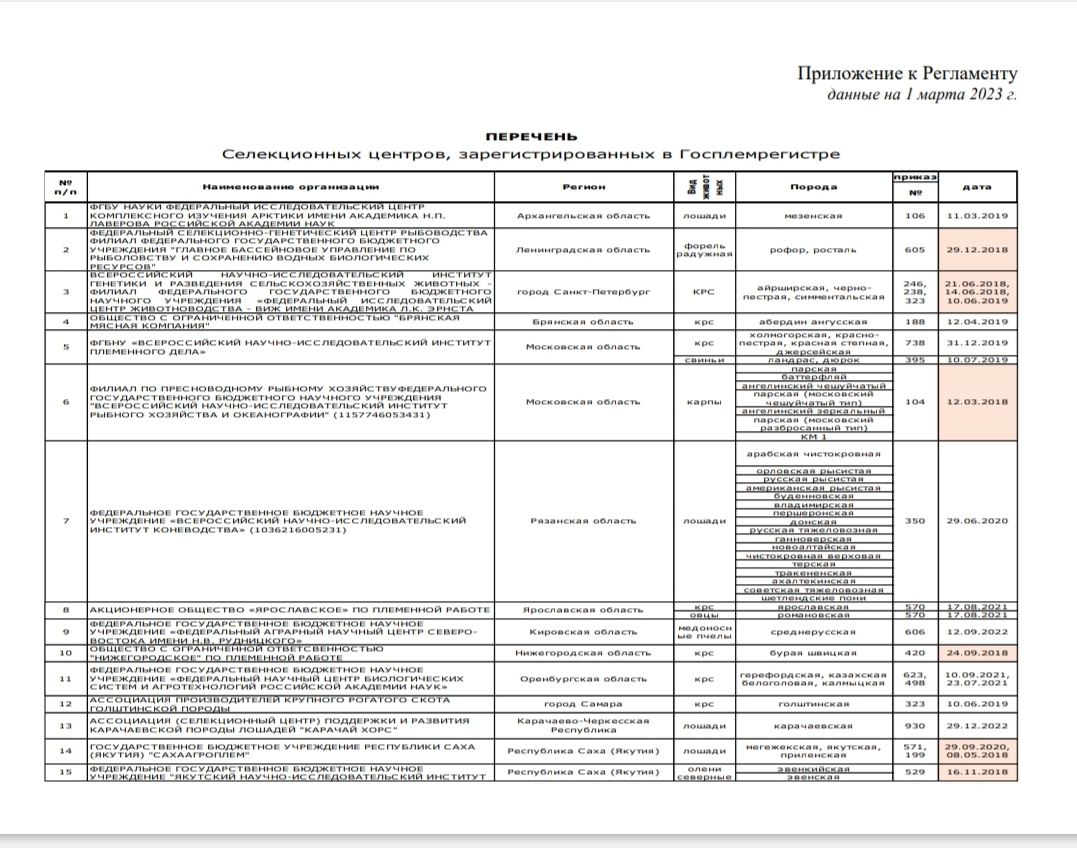 11
ТРЕБОВАНИЯ К ПЛЕМЕННЫМ ГОЛШТИНСКИМ ХОЗЯЙСТВАМ1 Ведение достоверного учета племенных и продуктивных качеств племенного животного в целях его дальнейшего использования;2. Осуществление оценки качества молока в лабораториях СККМ либо с автоматической передачей в системы информационного обеспечения в области племенного животноводства3. Осуществление чистопородного разведения племенных животных в целях консолидации и типизации присущих породе признаков;4. Получение ремонтного молодняка для комплектования собственных стад и реализации гражданам и юридическим лицам, осуществляющим деятельность в области племенного животноводства и сельскохозяйственное производство;5. Осуществление оценки по качеству потомства и (или) собственной продуктивности живых племенных животных-производителей, находящихся в племенном хозяйстве;6. Реализация плана племенной работы, разработанного совместно с селекционным центром по соответствующей породе племенных животных7. Участие в совершенствовании и сохранении пород животных на популяционном уровне, а также генетическом мониторинге и экспертизе племенной продукции (материала);8. Участие в выставках, выводках и аукционах племенных животных; 9.Определение достоверности происхождения животных в ЛМГЭ (ДНК-метод)- полная семья10. Племенные заводы – заказные спаривания11. Ветеринарное благополучие племенного хозяйства.Подготовка в ФГИАС ПР
12
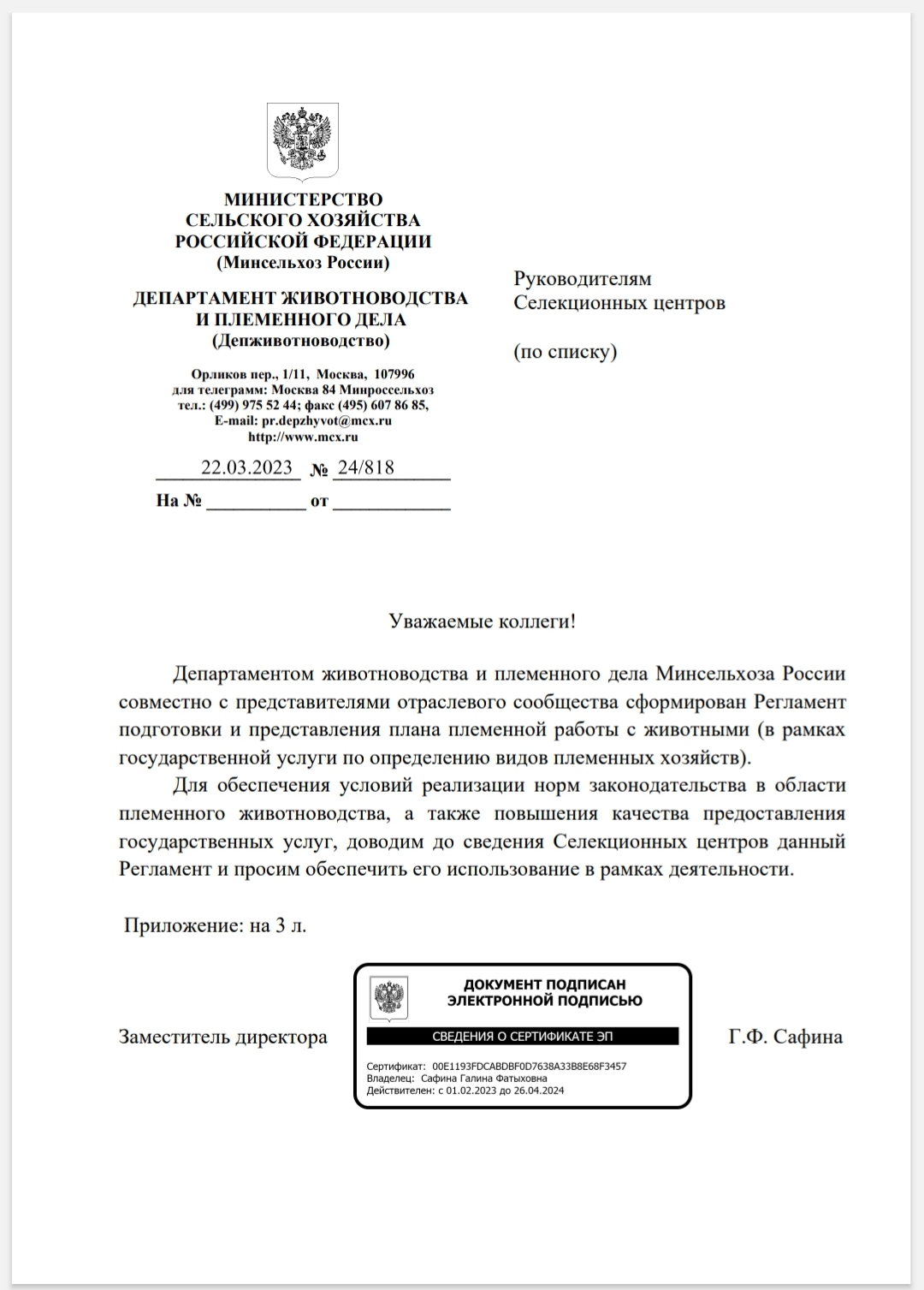 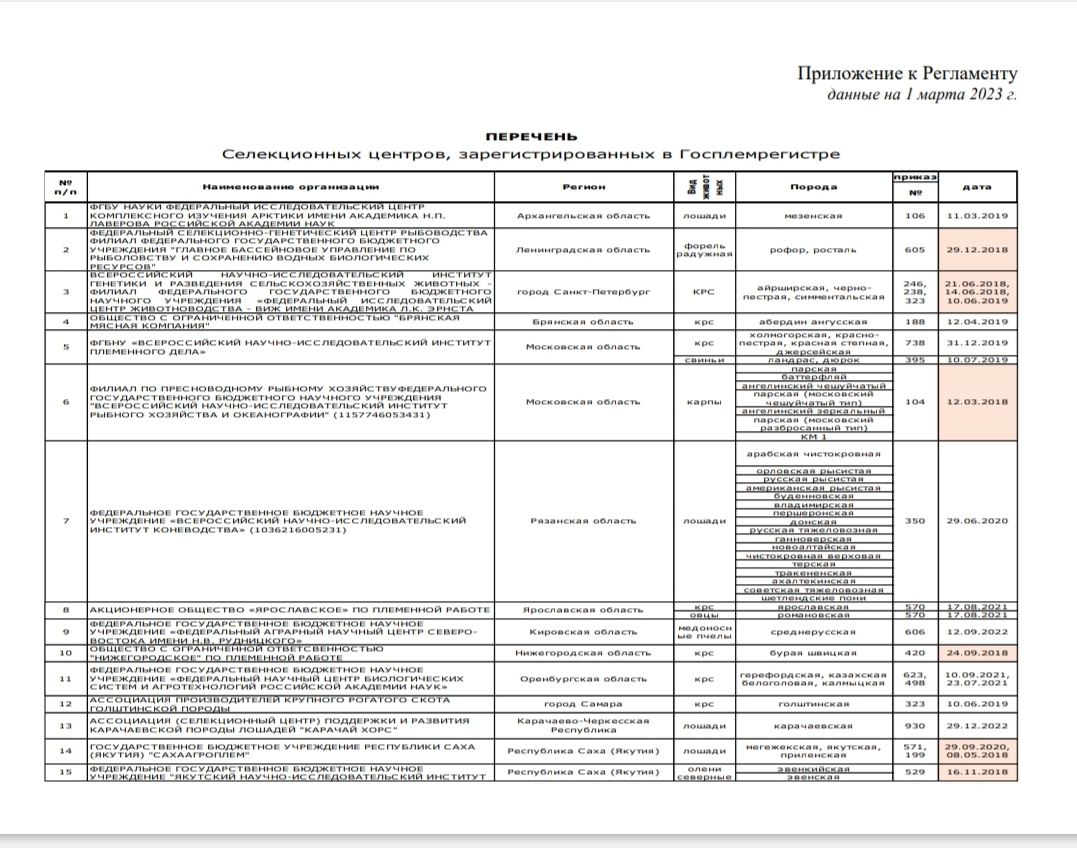 13
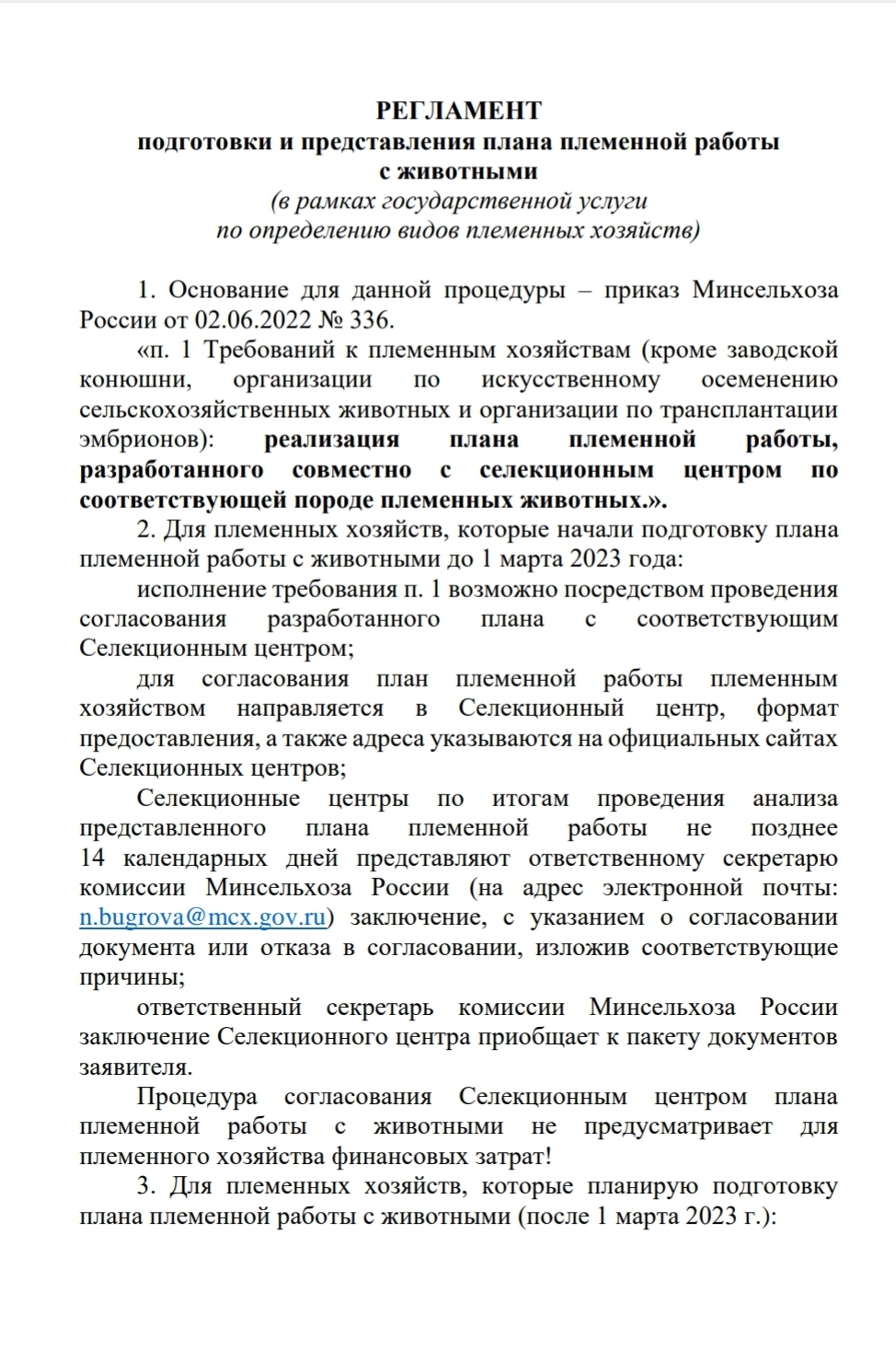 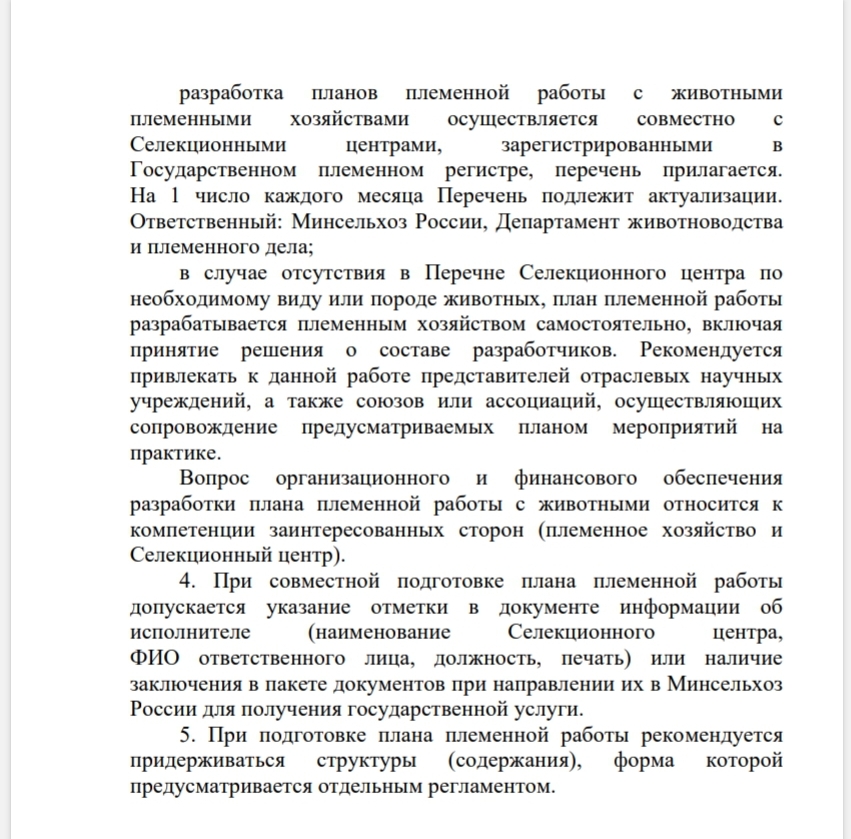 14
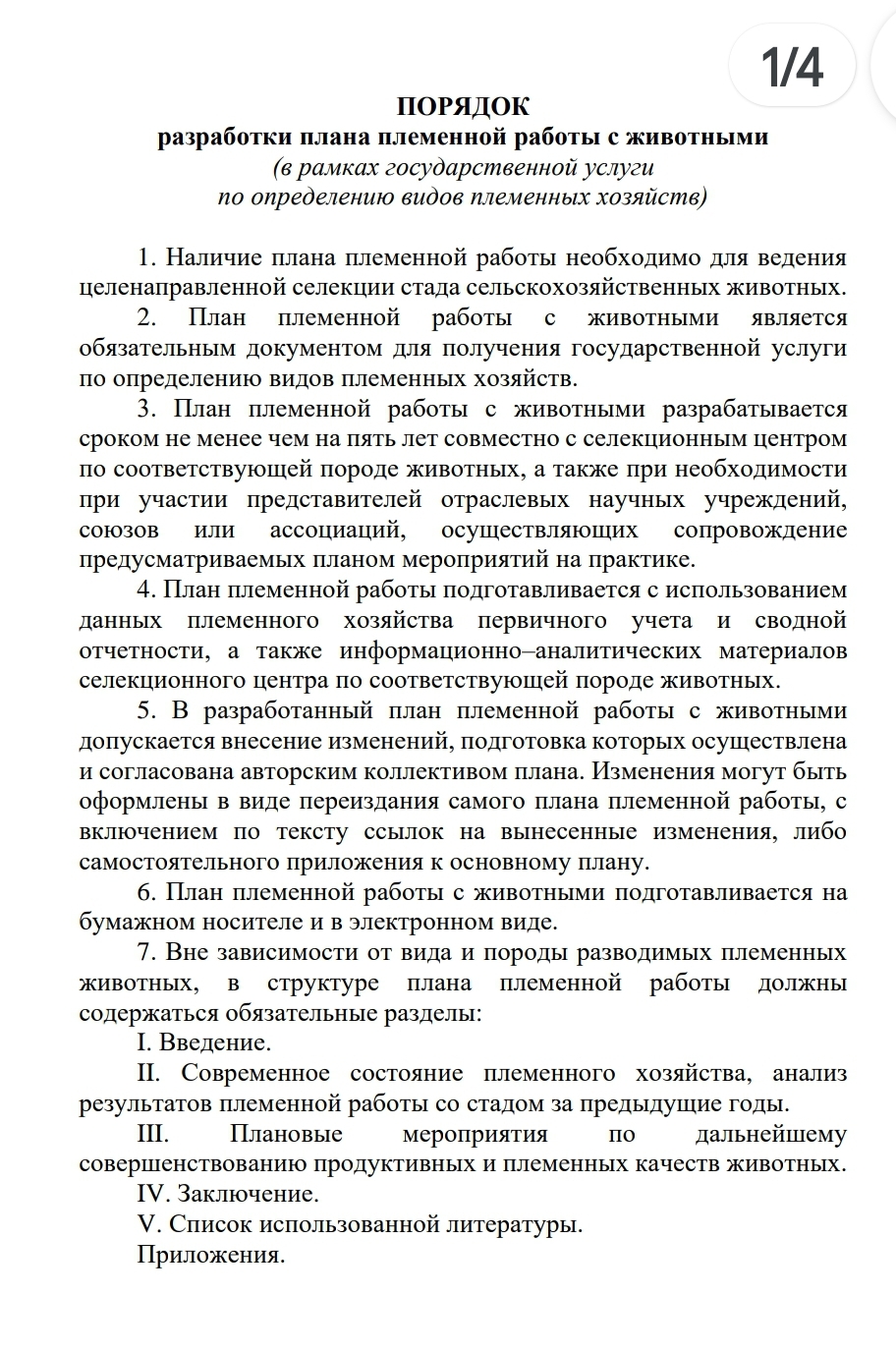 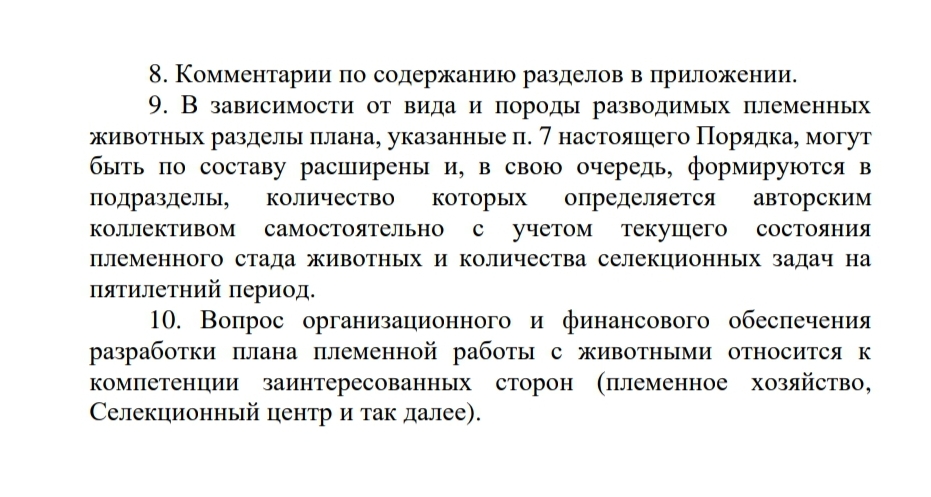 15
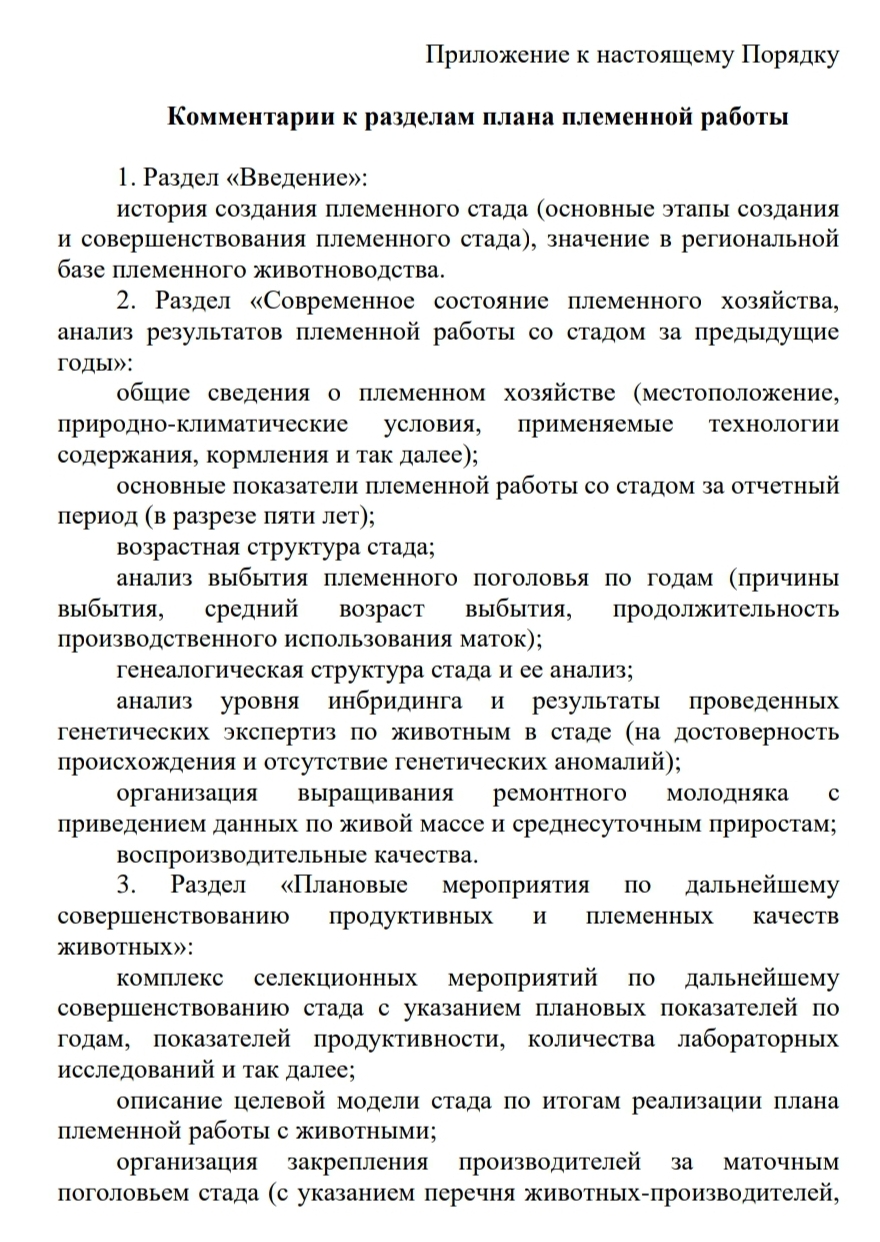 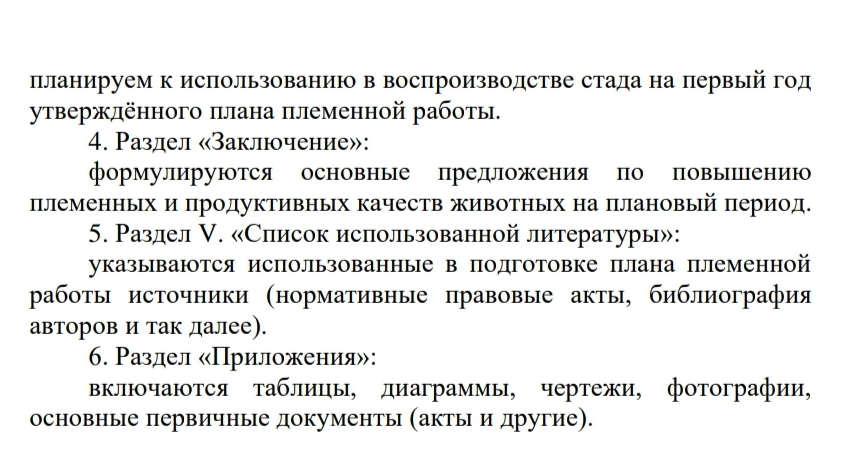 16
Работа в рамках 336 Приказа МСХ РФ:

совместно с Департаментом животноводства и племенного дела МСХ РФ разработана структура плана племенной работы (представлены предложения в докладе на практическом семинаре «Институт селекционных центров» на базе ВНИИПЛем 21 февраля 2023 г., Москва)

сформирован и утверждён Правлением Ассоциации экспертный совет при селекционном центре по доработке и внутреннему рецензированию планов племенной работы (независимые профильные эксперты, имеющие учёную степень докторов и кандидатов наук, опыт работы в племенном деле, племенных комиссиях  и др.)

 - разработаны формы заявлений, договоров с хозяйствами,     экспертами, образцы титульных листов, формы заключений селекционного центра для Департамента животноводства и племенного дела МСХ РФ , формы заключений для хозяйств-заявителей.

- отработан регламент взаимодействия селекционного
 центра с хозяйствами, разработчиками и экспертами

 -сформирован список авторов, рекомендуемых хозяйствам в качестве 
разработчиков Планов ПР от селекционного центра
- тестирование баз данных, проверка документов
17
http://holstein-russia.ru – электронная площадка селекционного центра по голштинской породе 
info@holstein-russia.ru – электронный адрес для подачи документов
Вкладка на сайте Планы ПР

регламент подготовки и предоставления планов ПР

  - порядок разработки планов ПР

документы для согласования

образцы титульного листа

ЗАЯВЛЕНИЕ
18
Регламент согласования
1. Предоставление Заявителем на согласование плана ПР с приложением документов (в электронном виде):

2. Проверка комплектности документов по чек-листу (соответствие плана ПР структуре)

3. Регистрация документов секретарём экспертной комиссии селекционного центра

4. Направление на рецензирование экспертам
 
5. Заключение договоров с хозяйствами, с разработчиками


6. Направление заключения и рекомендаций ПХ/разработчику

7. Формирование общего заключения для Департамента животноводства и племенного дела МСХ РФ/ отметка селекционного центра на титульном листе Плана ПР

Категории хозяйств-заявителей:

Кандидаты в племенные репродукторы 
(товарные/вновь сформированные племенным скотом)

Племенные – (после породной инвентаризации, 
плановая переаттестация,
переход на племенной завод)
19
Основные замечания в Планах ПР
Отсутствие данных в плане за 2022 год (на 01.01.2023 год)
Не выдержана структура планов, отсутствуют рекомендуемые разделы (нет характеристики, истории создания стада, анализа имбридинга, достоверности, заключения)
Несоответствие данных в плане ПР с карточкой хозяйства
Планирование на 6-7 лет, отсутствие анализа за предыдущие  5 лет
Использование старых нормативных документов (ссылки на 431 Приказ)
Планирование исследований быкопроизводящей группы в лабораториях, которые не включены в Госплемреестр РФ
Отсутствует анализ и статистическая обработка данных
Отсутствует закрепление быков в течении первого года выполнения Плана ПР
Разработка планов ПР без выездов в хозяйство, без учёта  мнения специалистов хозяйства и работы сопровождающих компаний
Переписывание «старых» учебников
Использование предыдущего плана хозяйства, смена цифр без учета описания
Несоответствие  технологии воспроизводства в племенном хозяйстве к изложенному в Плане
«Перегруз» Плана разделами кормления и текстом нормативно-правовых актов
Планирование определение достоверности происхождения животных иммуногенетическим методом (Достоверность происхождения животных голштинской породы 
на весь период выполнения Плана предлагаается учитывать на основании 
        молекулярно-генетических исследований.
20
Подготовка и повышение кадров участниками селекционного центра
С 2010 года «Школа действий» в ТРИО Липецкая область (Проект на 14 230 гол.молодняка)
С 2015 года – Учебный центр Продовольственная программа, Татарстан
С 2016 года – уникальная образовательная платформа «ЗооВет», ЭкоНИВА
С 2016 – Учебный центр «Ольгинский ОП Новокуровское» Самарская область
С 2019 года «Школа воспроизводства и генетики», Тюменские молочные фермы
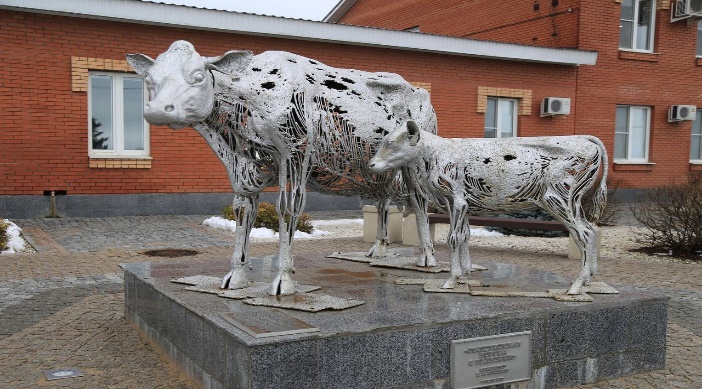 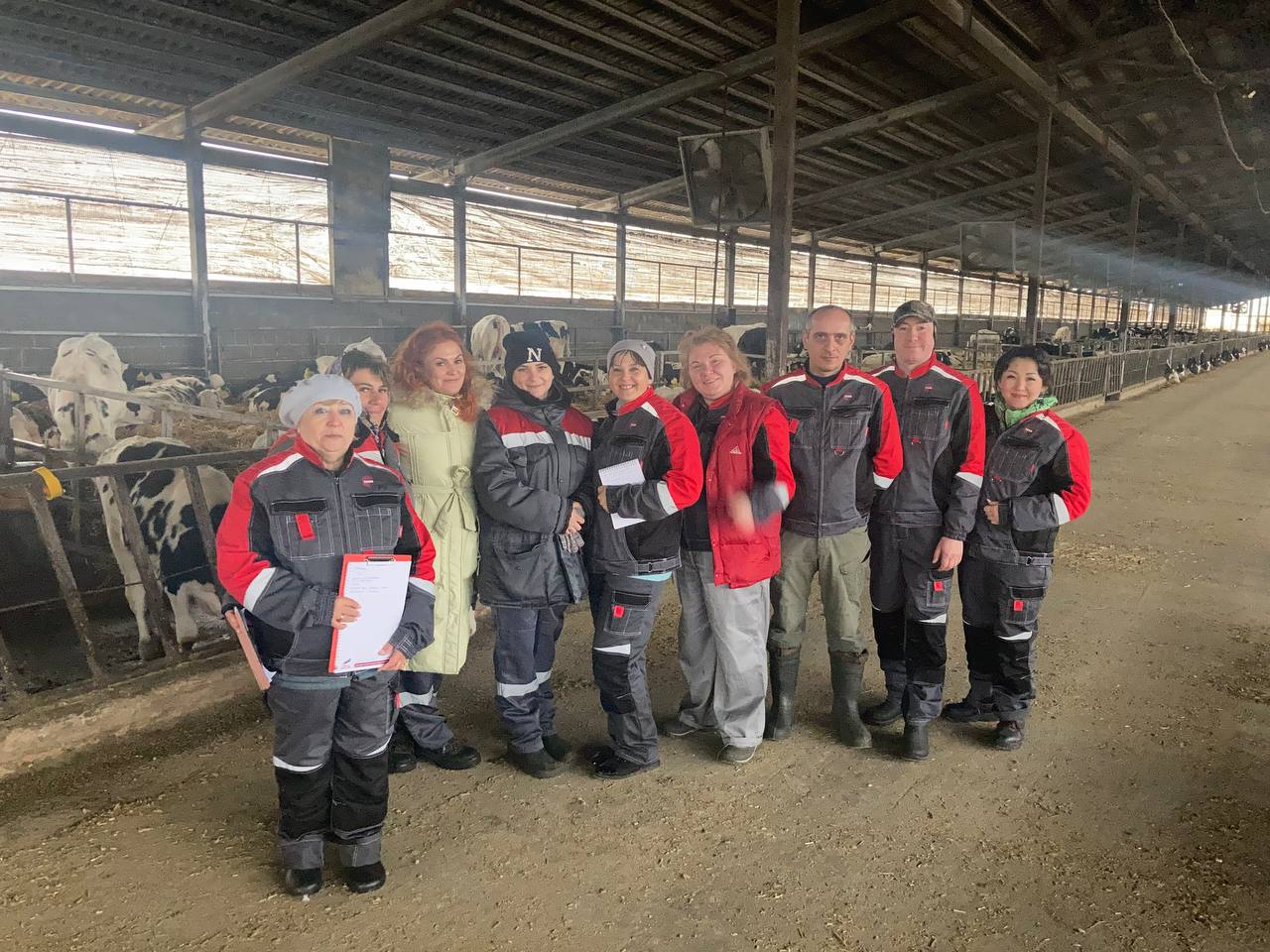 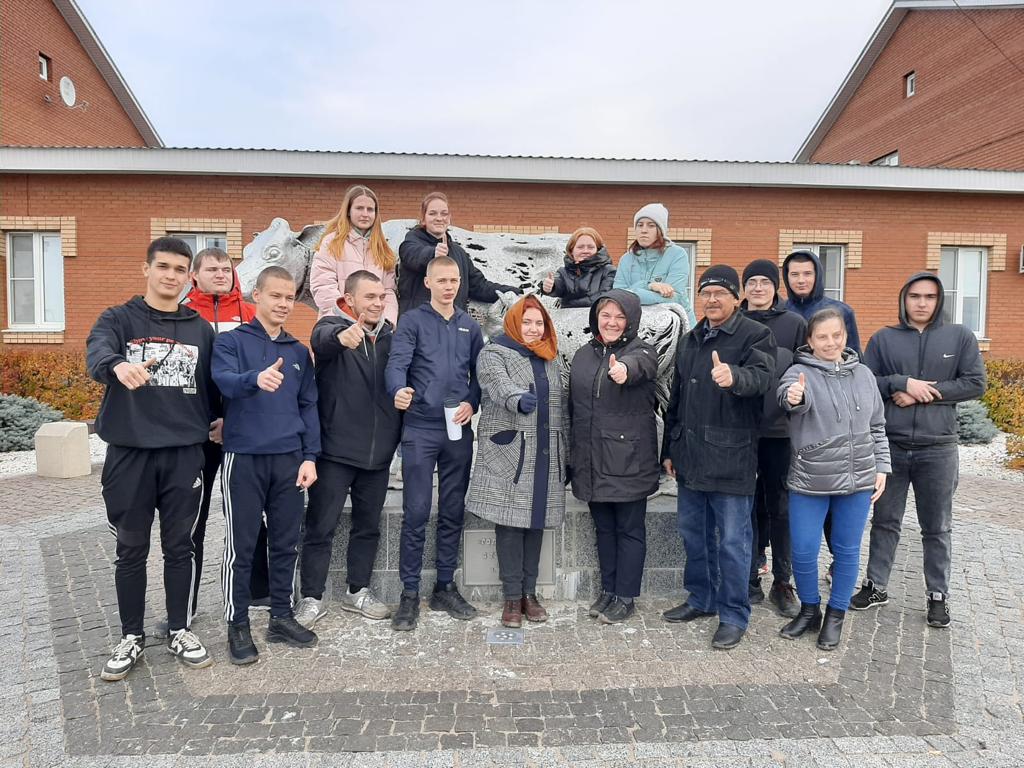 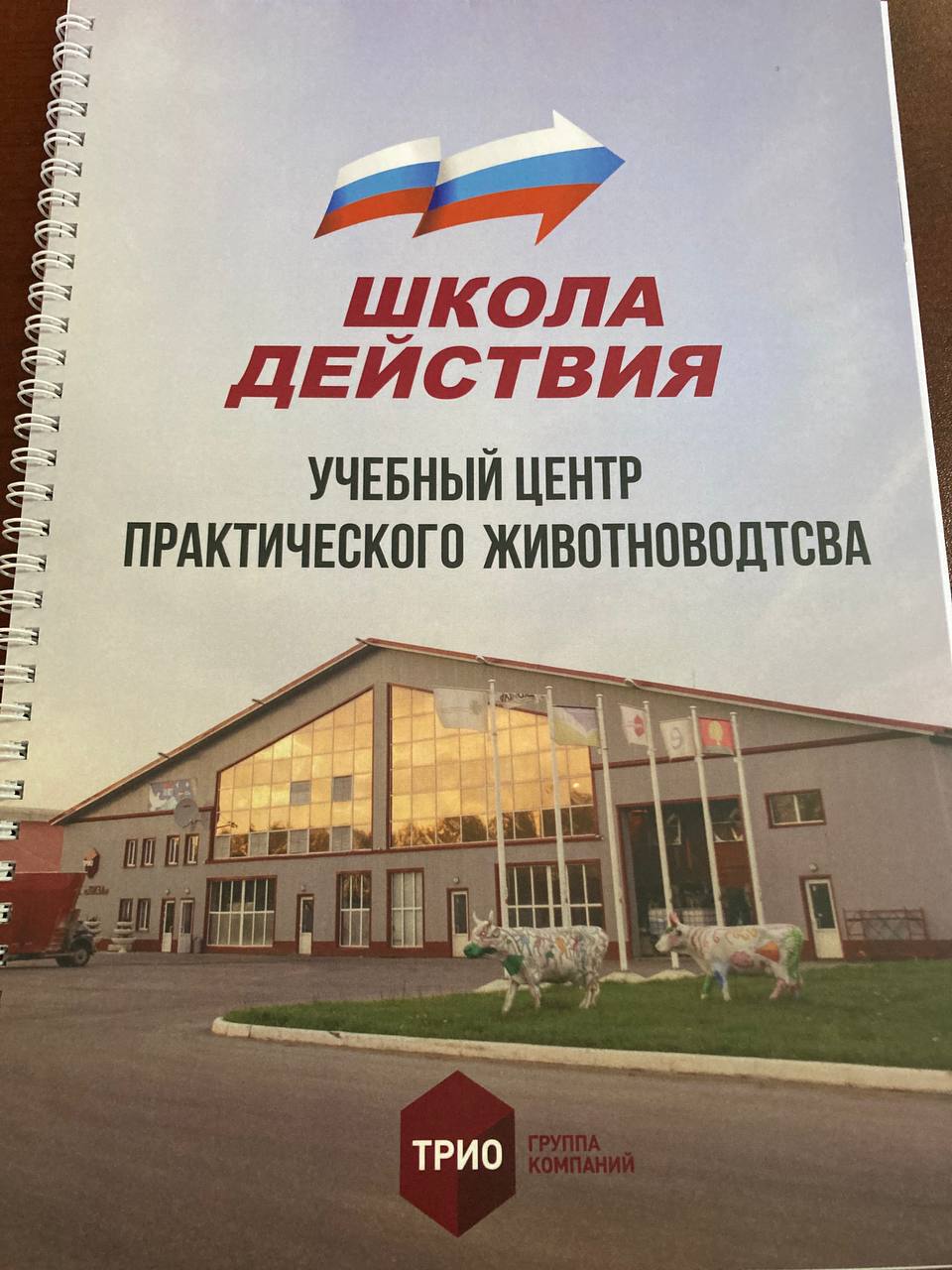 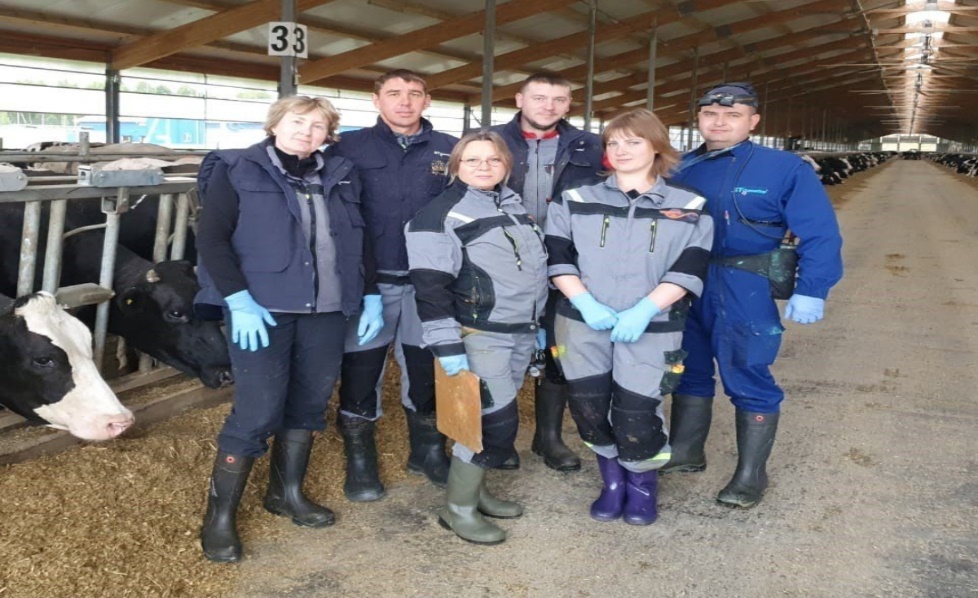 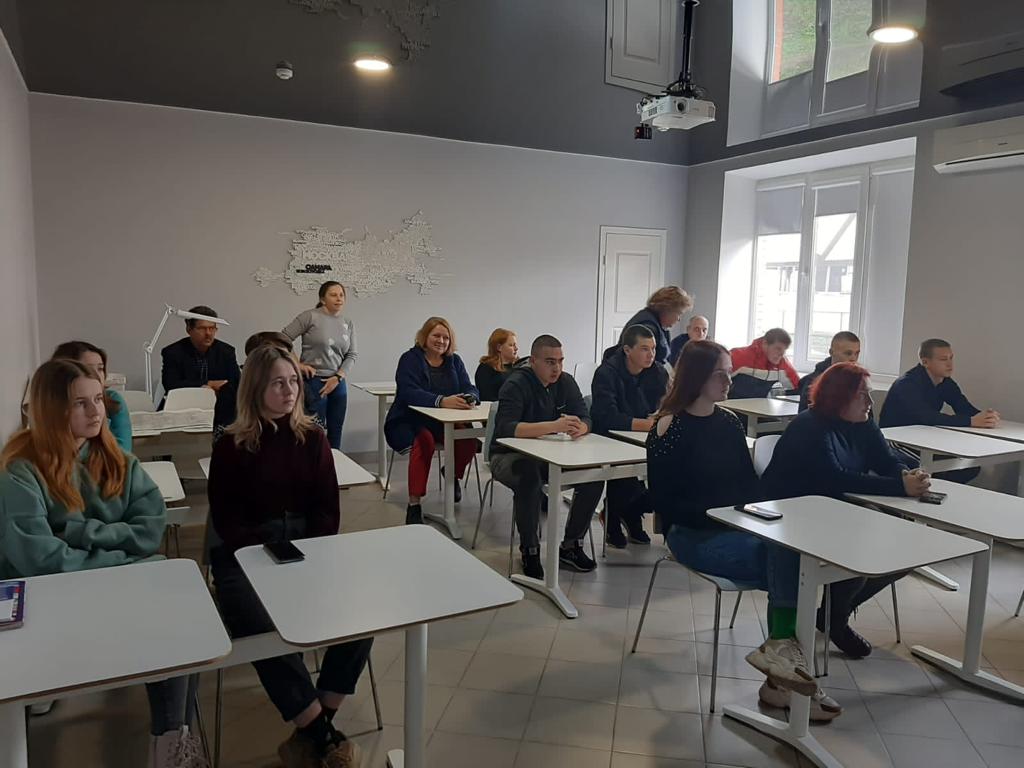 21
Участие селекционного центра  в конкурсных показах животных, Практических Семинарах, круглых столАХ
В 2023-2024 году:
Практические семинары – Москва, Екатеринбург, Казань, Самара
Выводки животных –  Казань, Самара
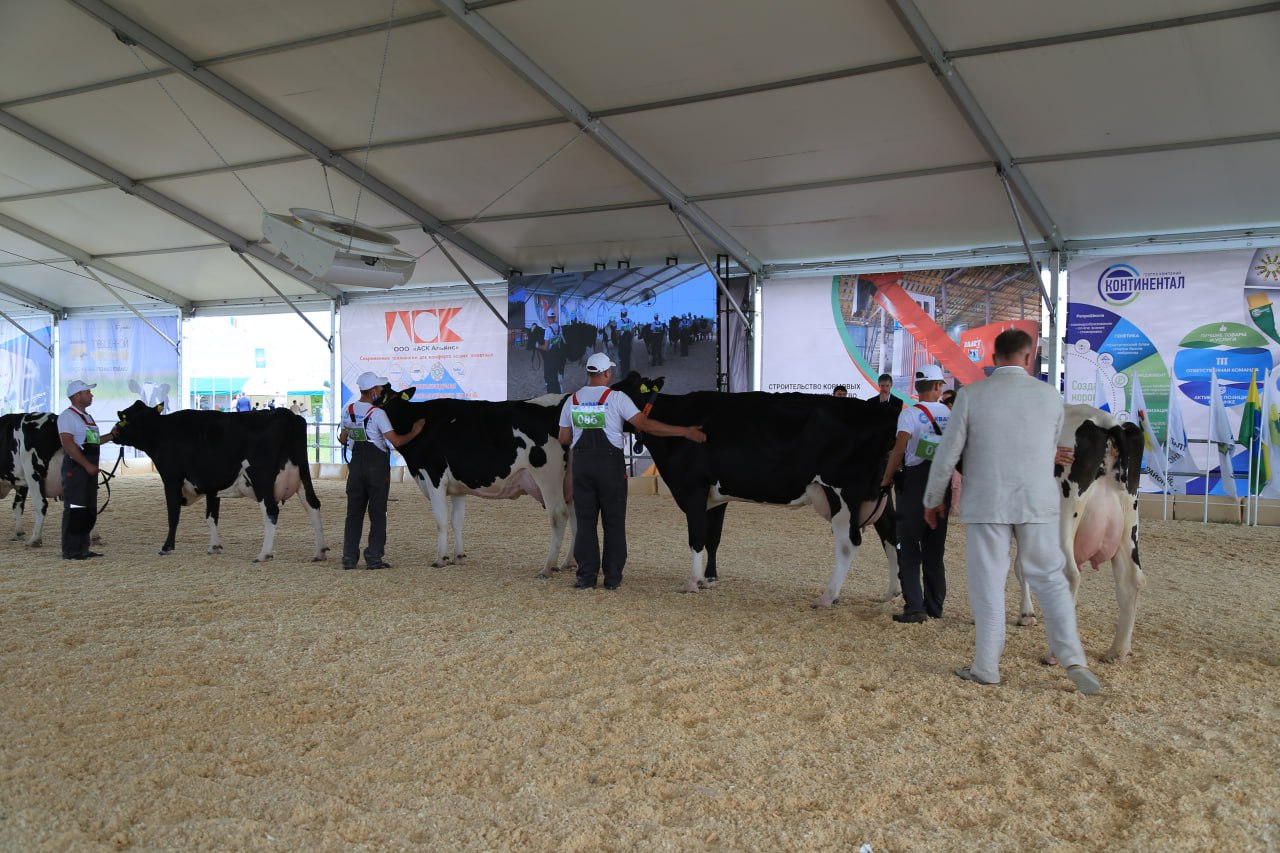 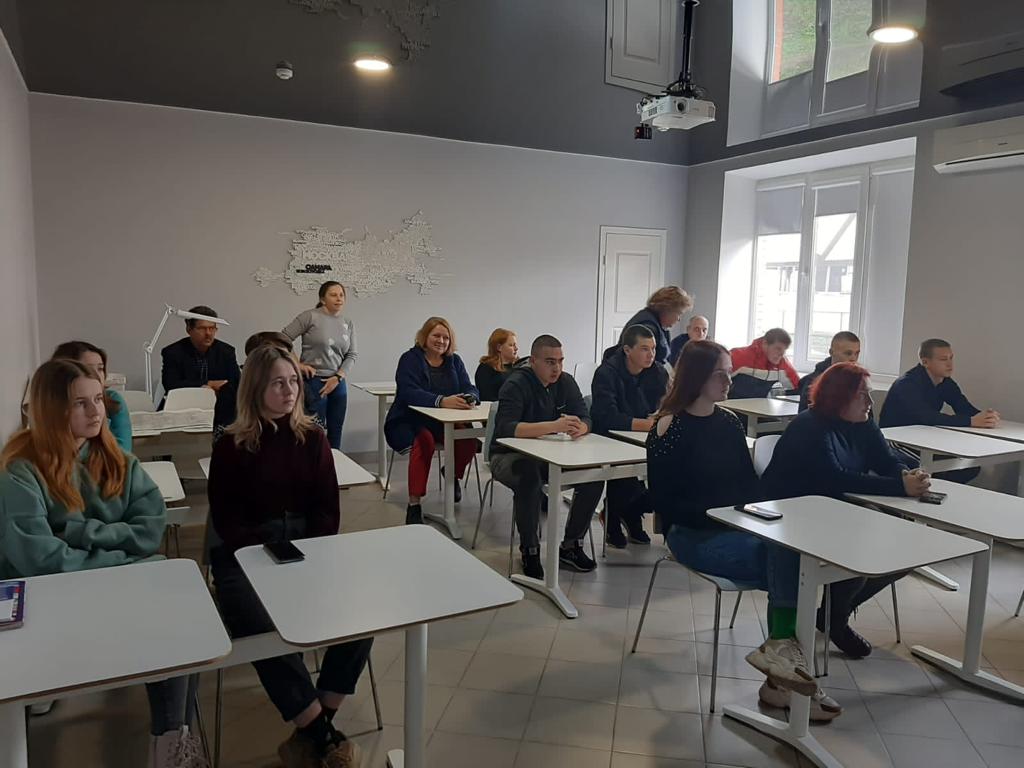 В период с 2018 года по 2019 год в «Школе бонитёров» обучено 
62 человека
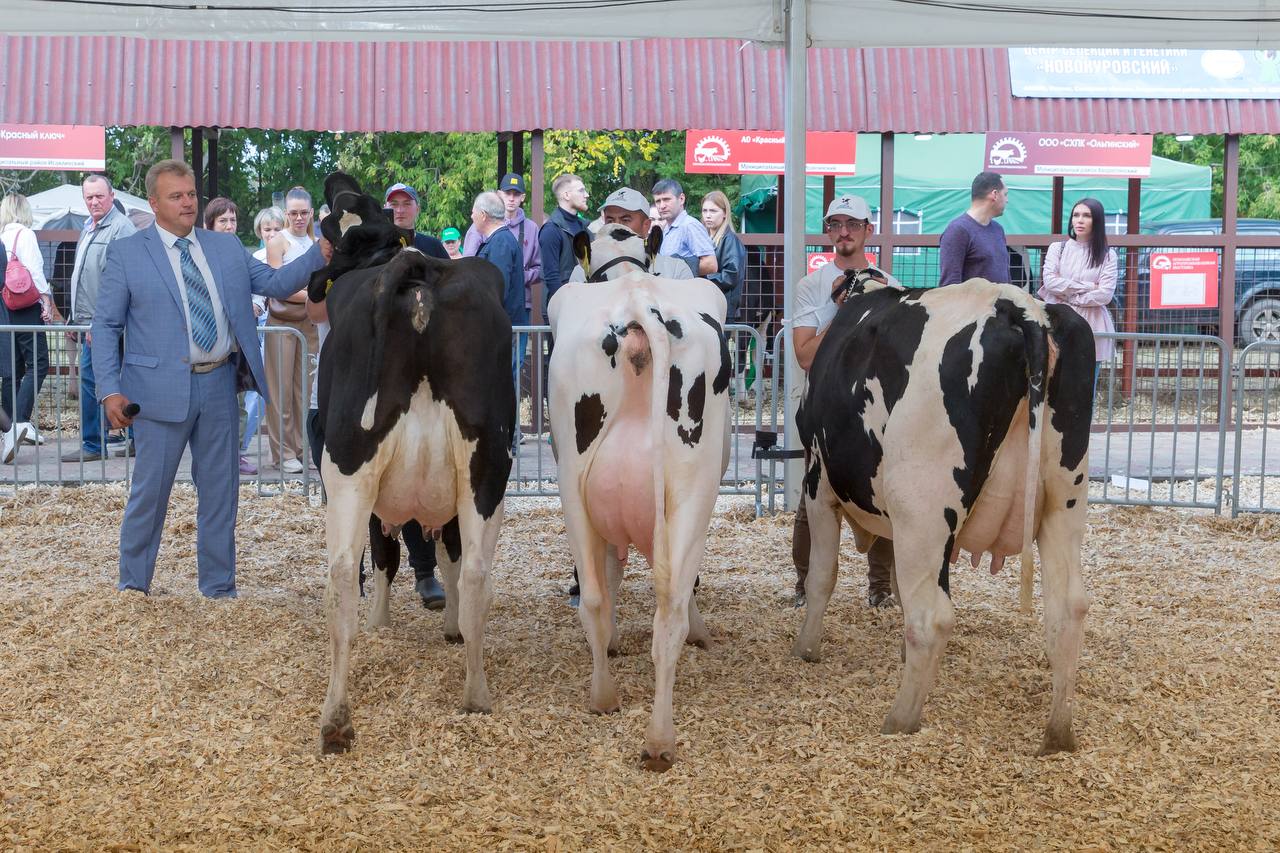 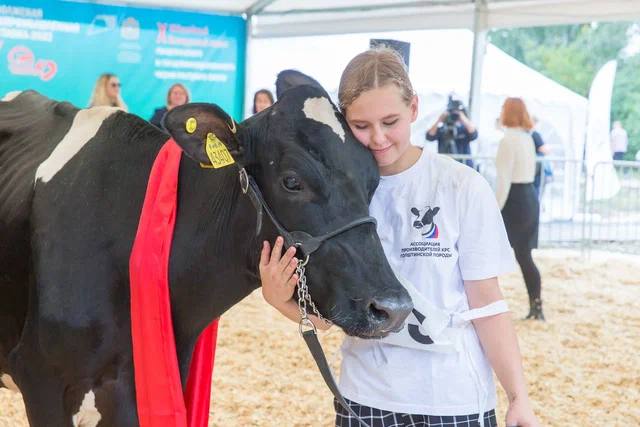 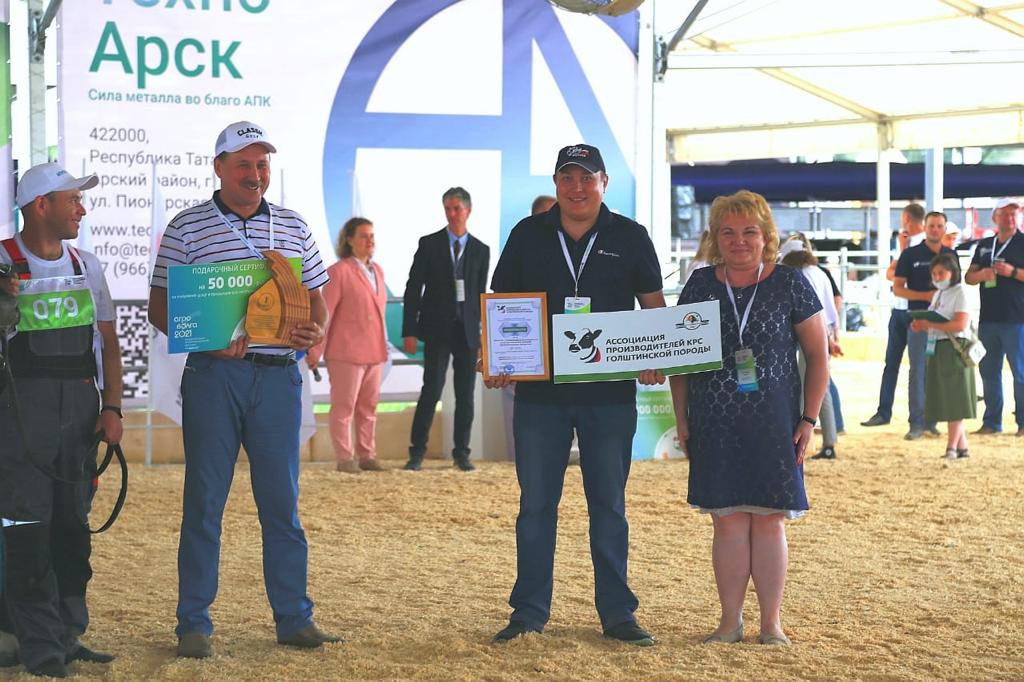 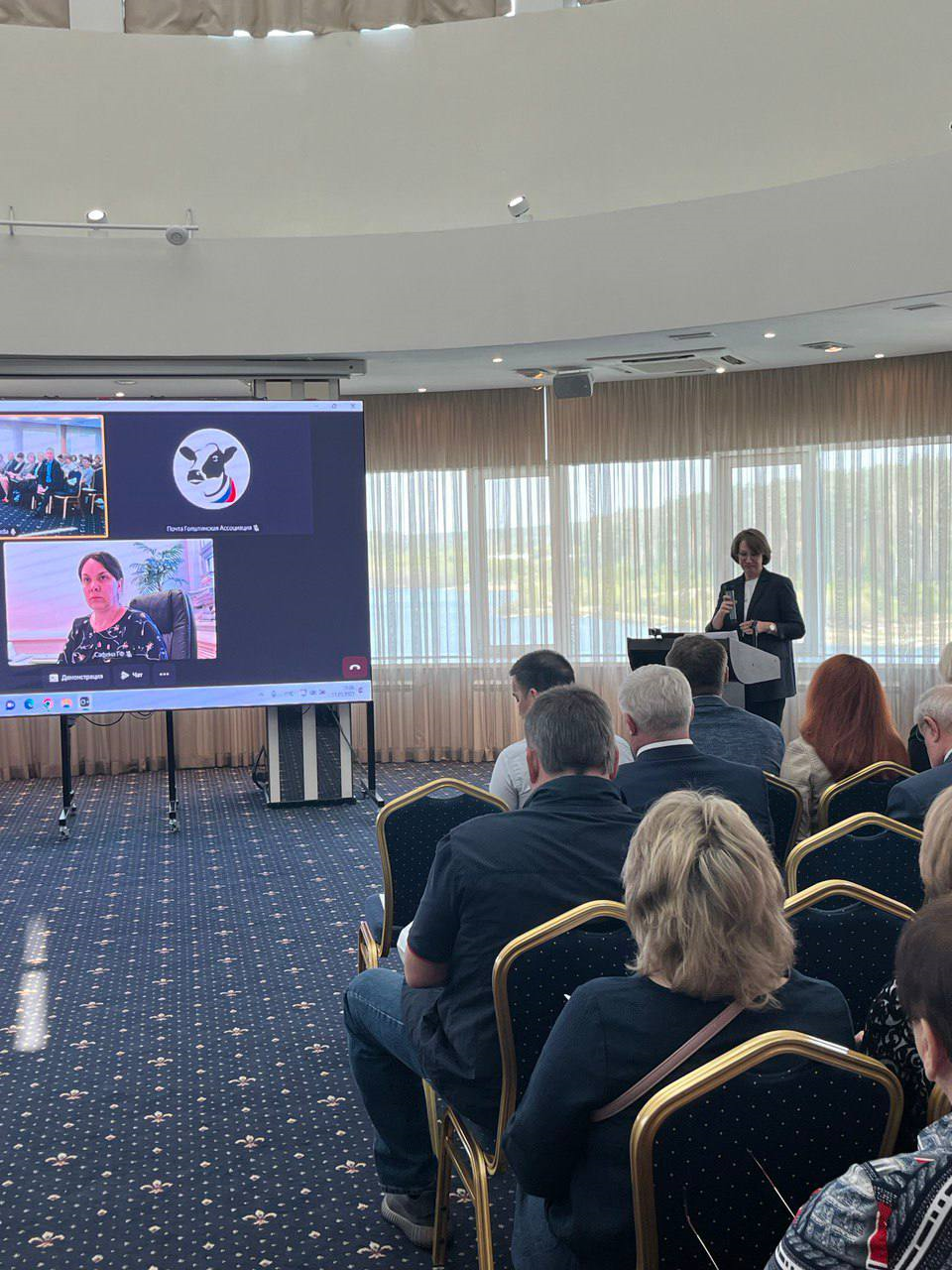 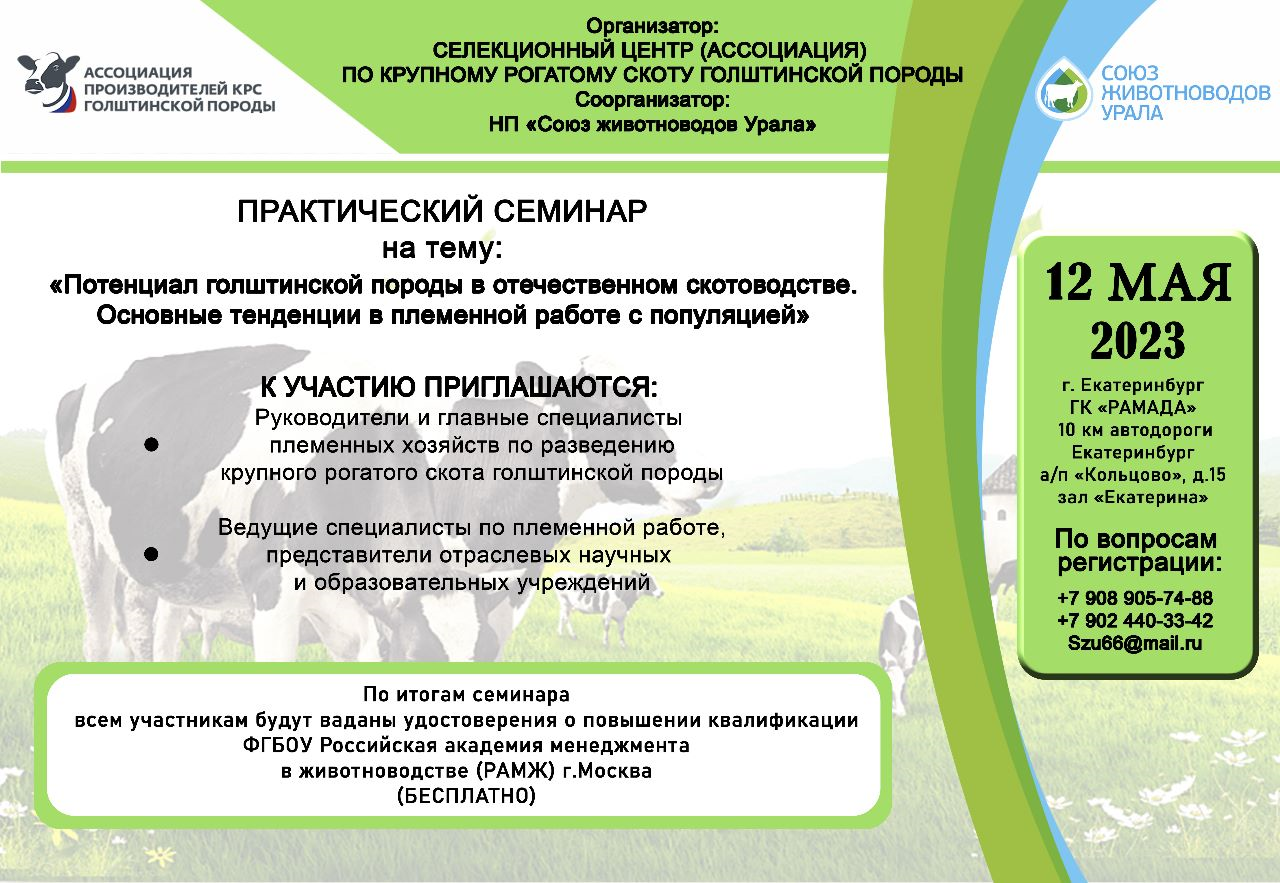 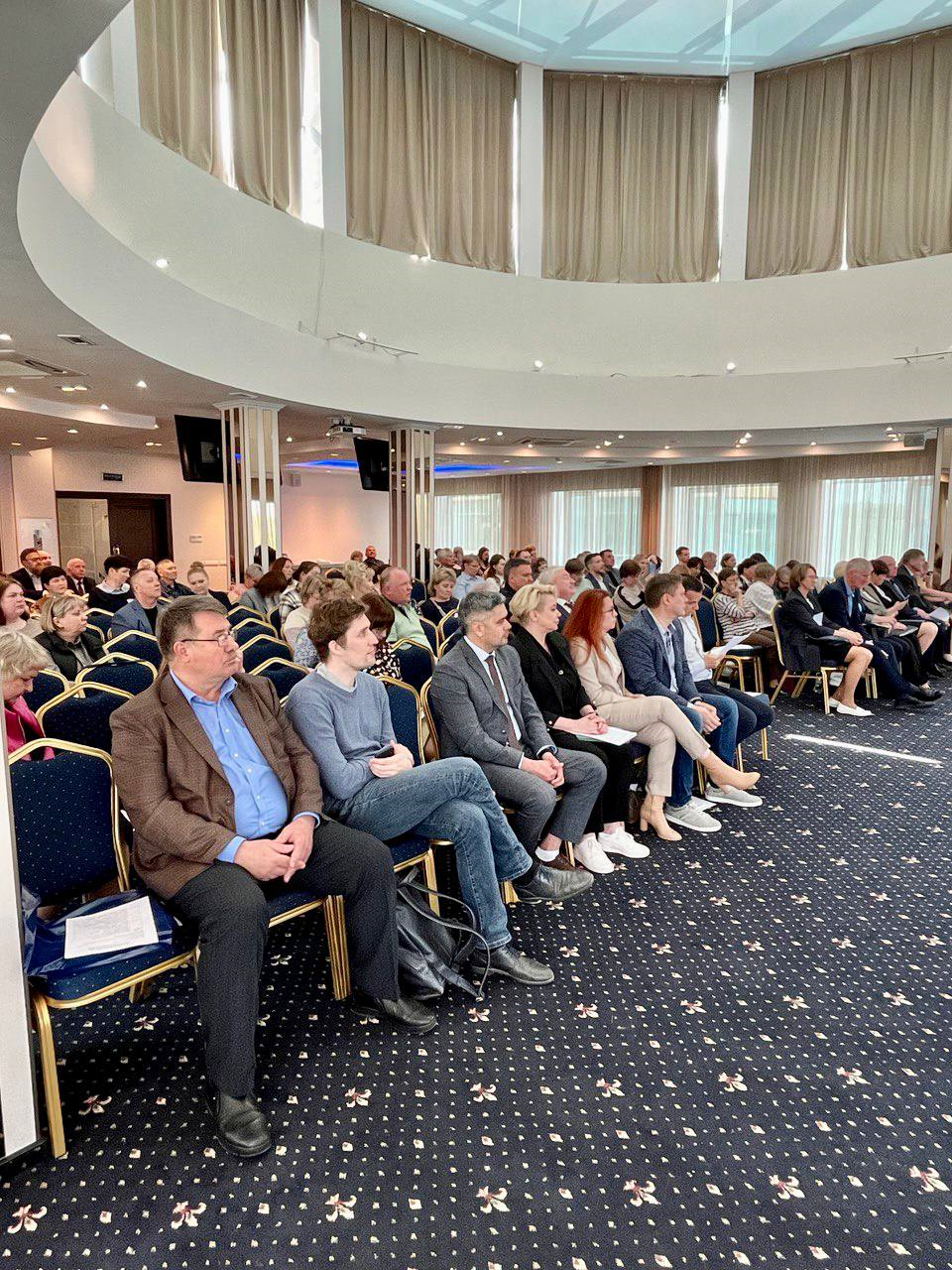 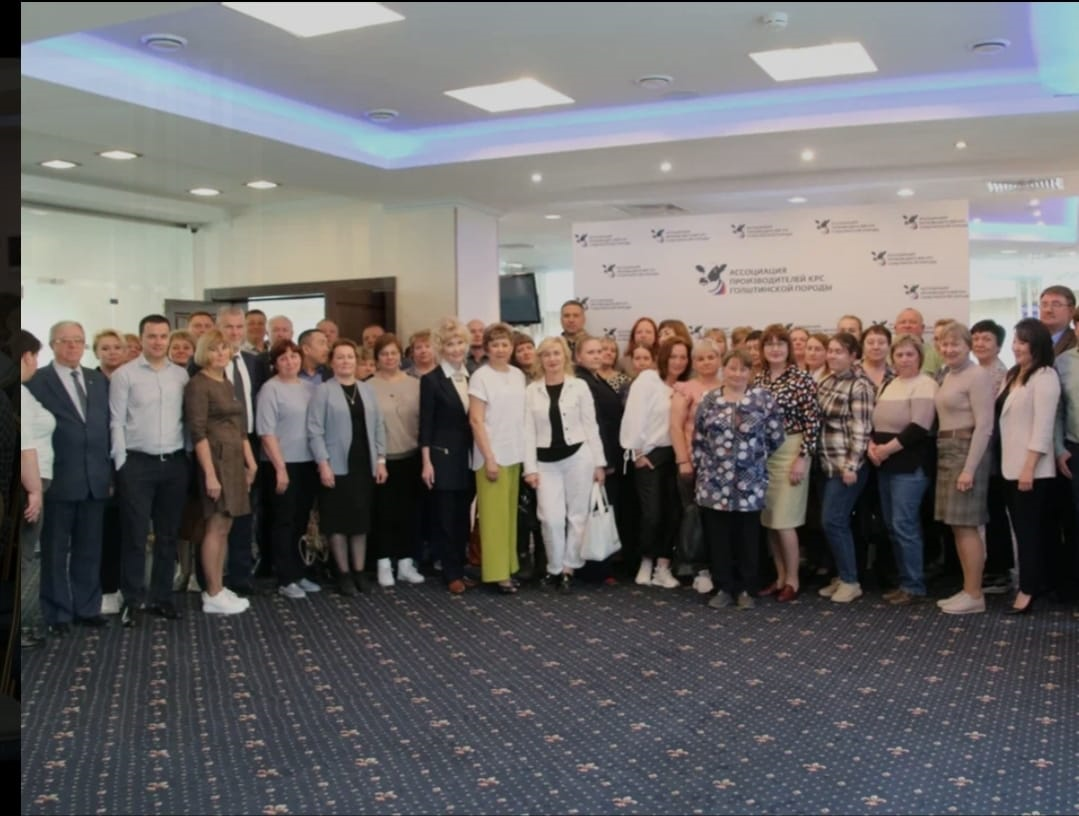 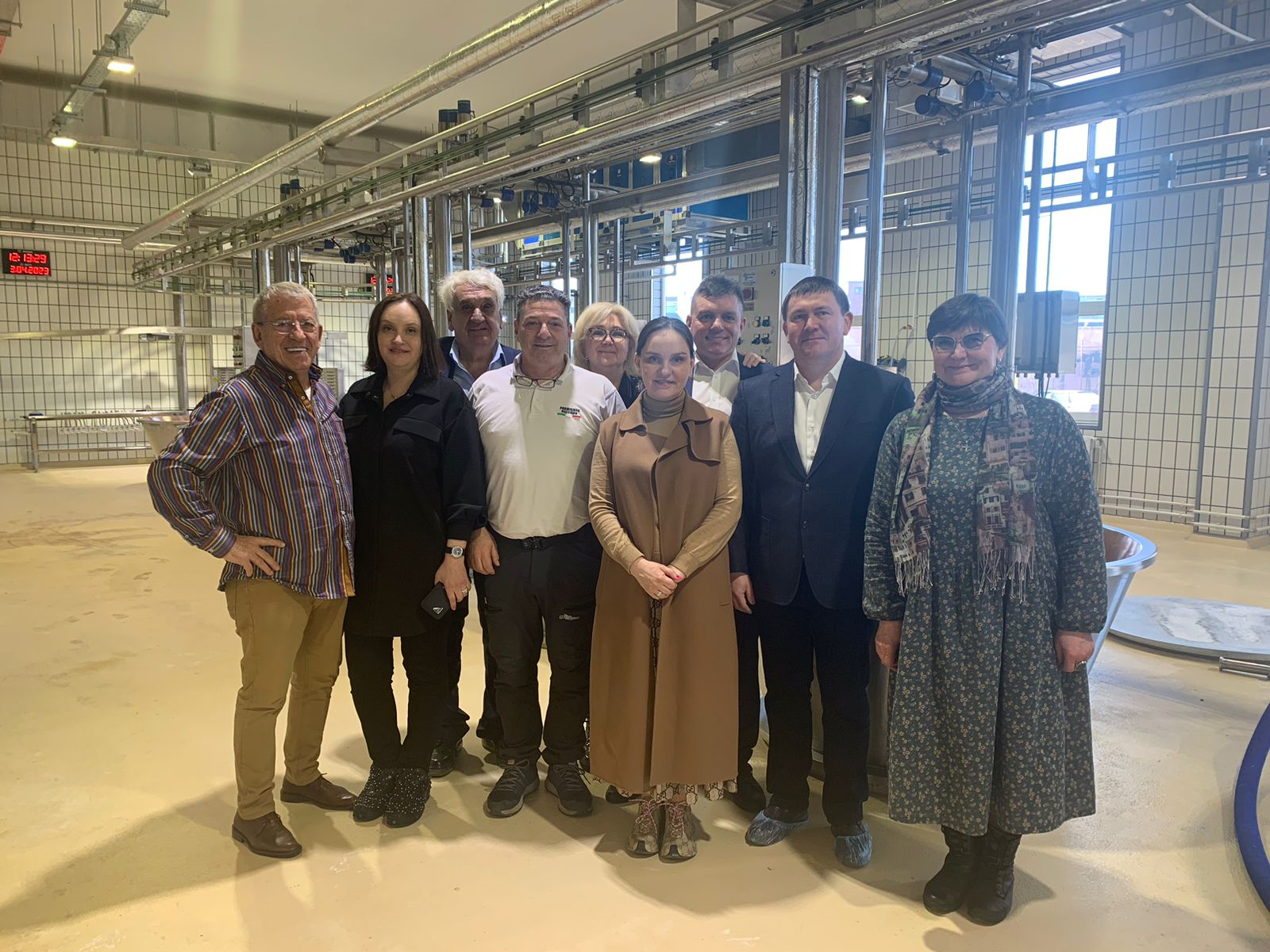 23
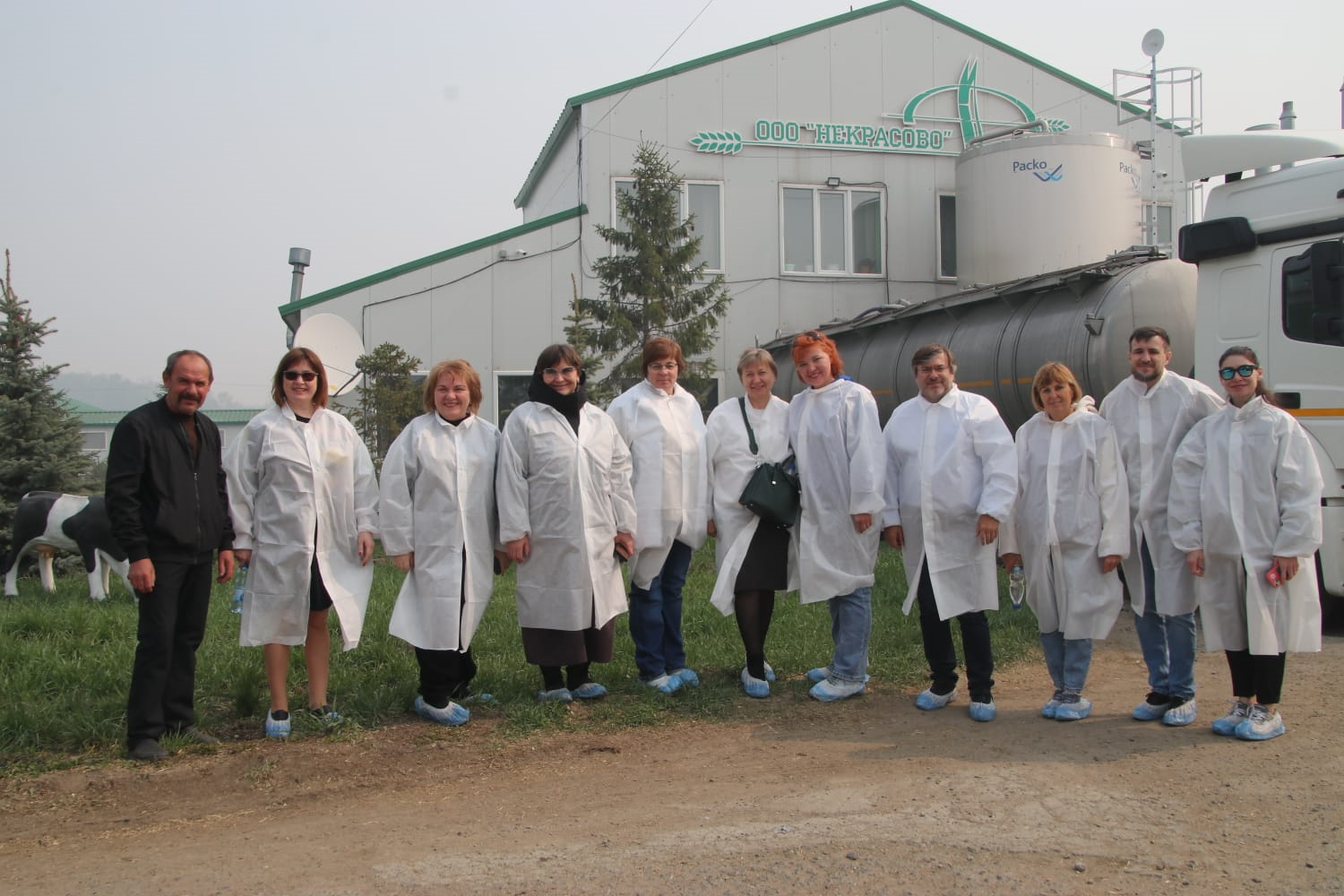 Екатеринбург-2023
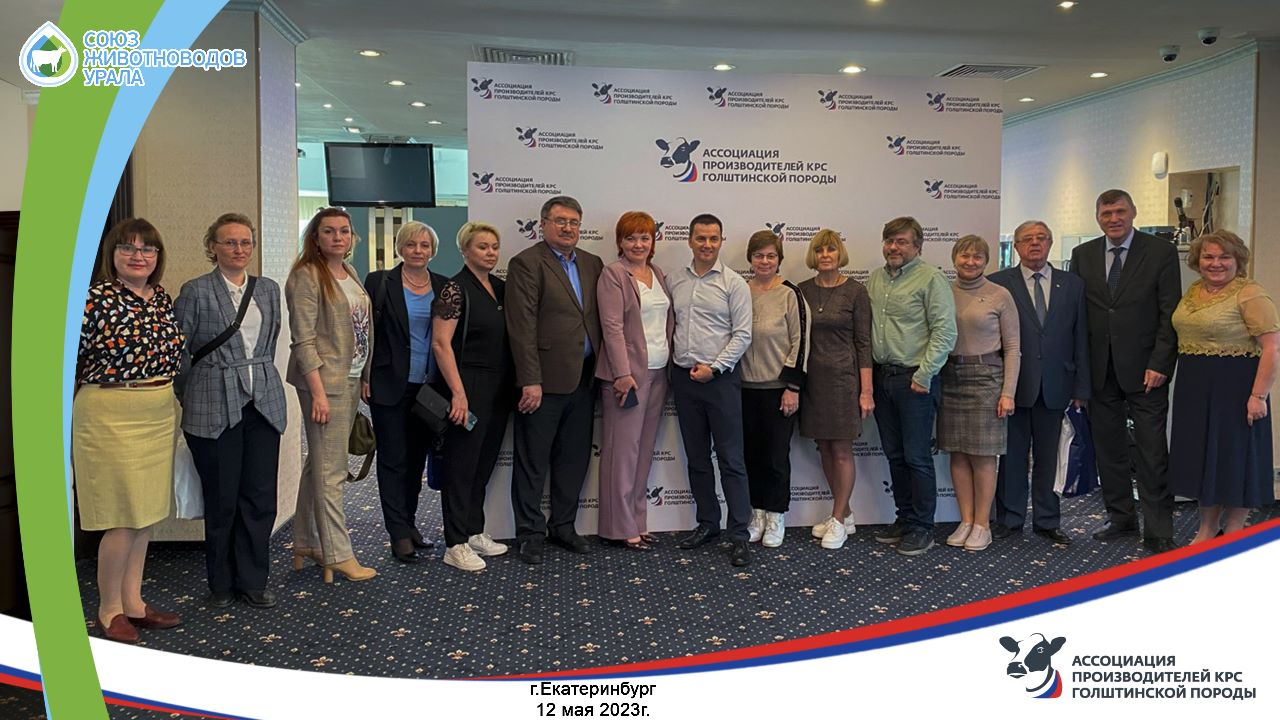 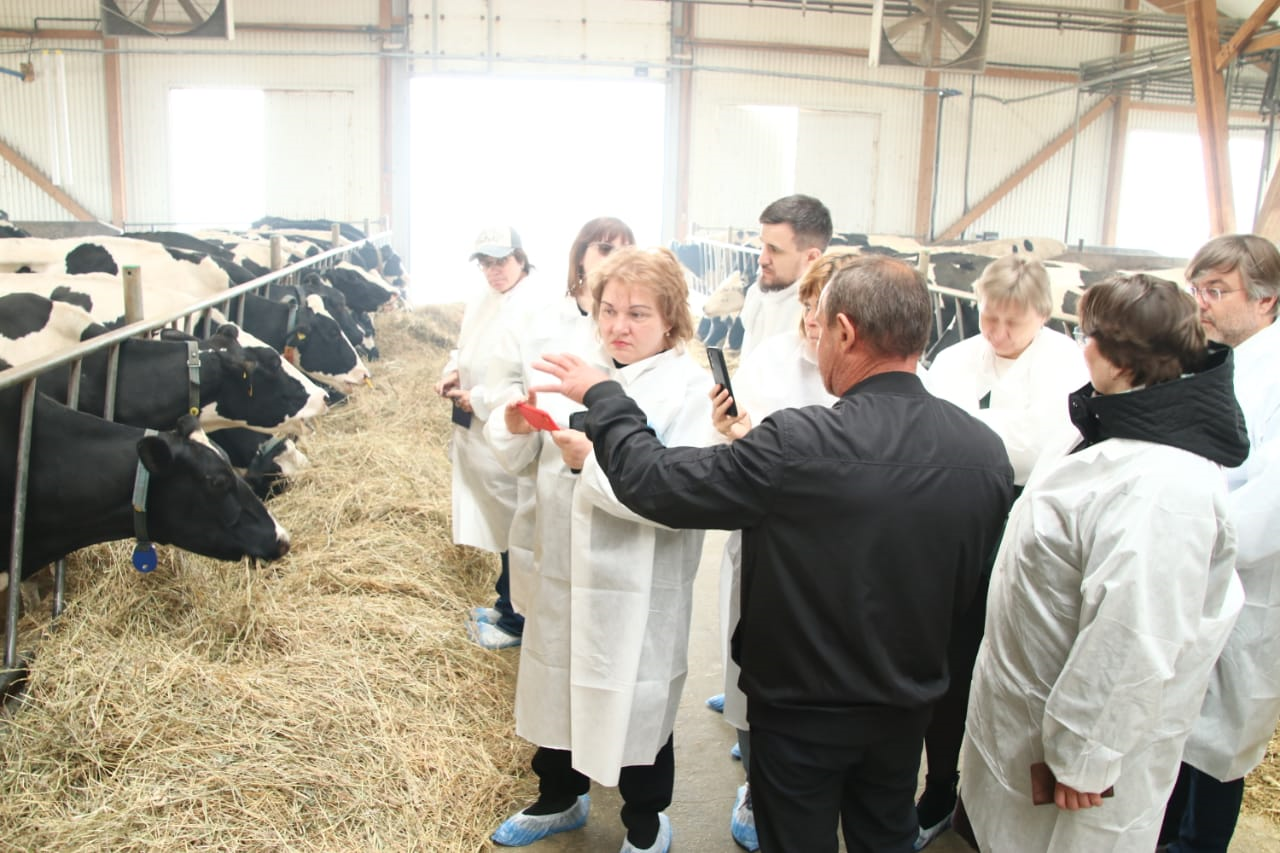 24
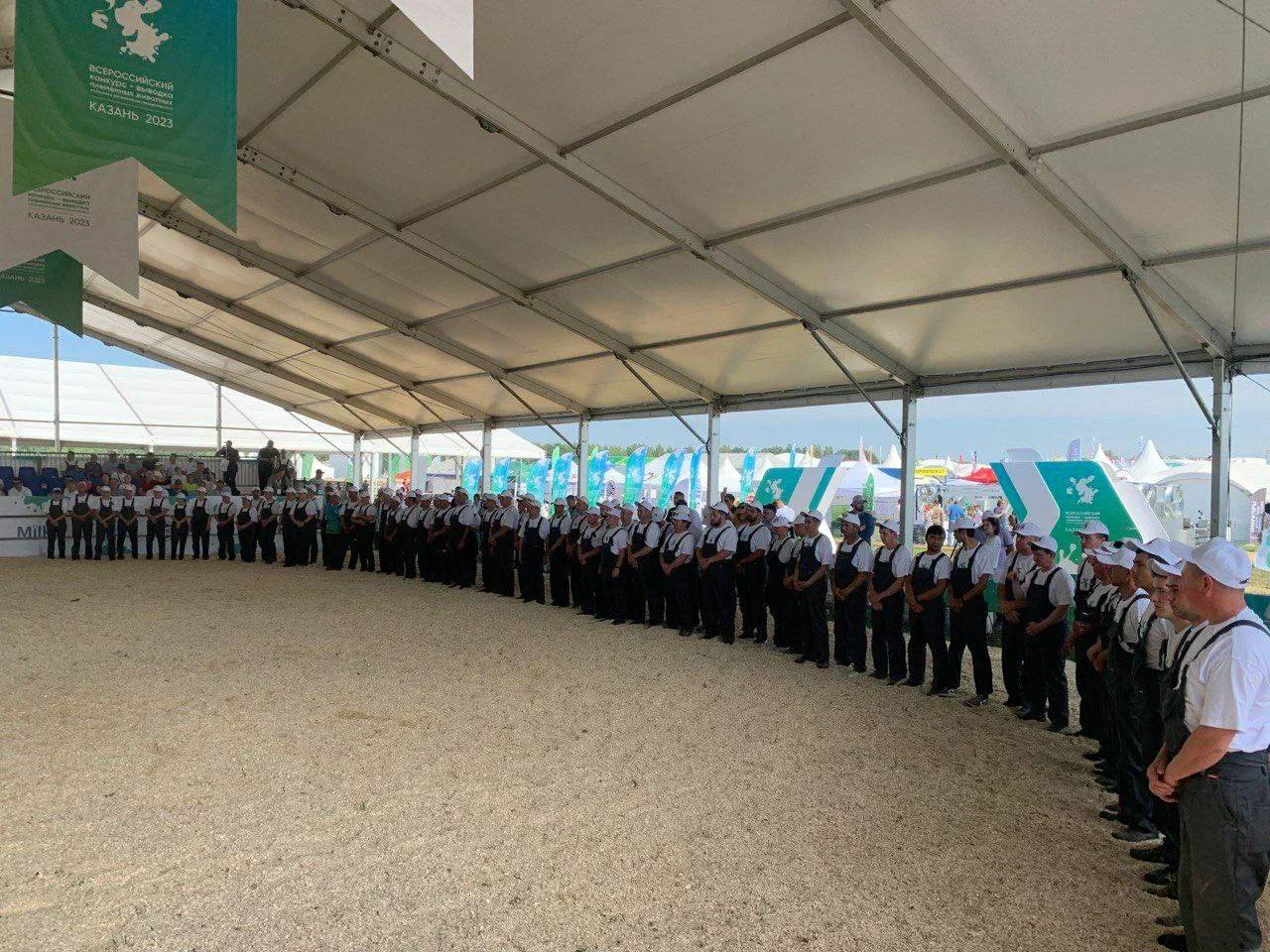 Казань,  в рамках Российского дня поля-2023
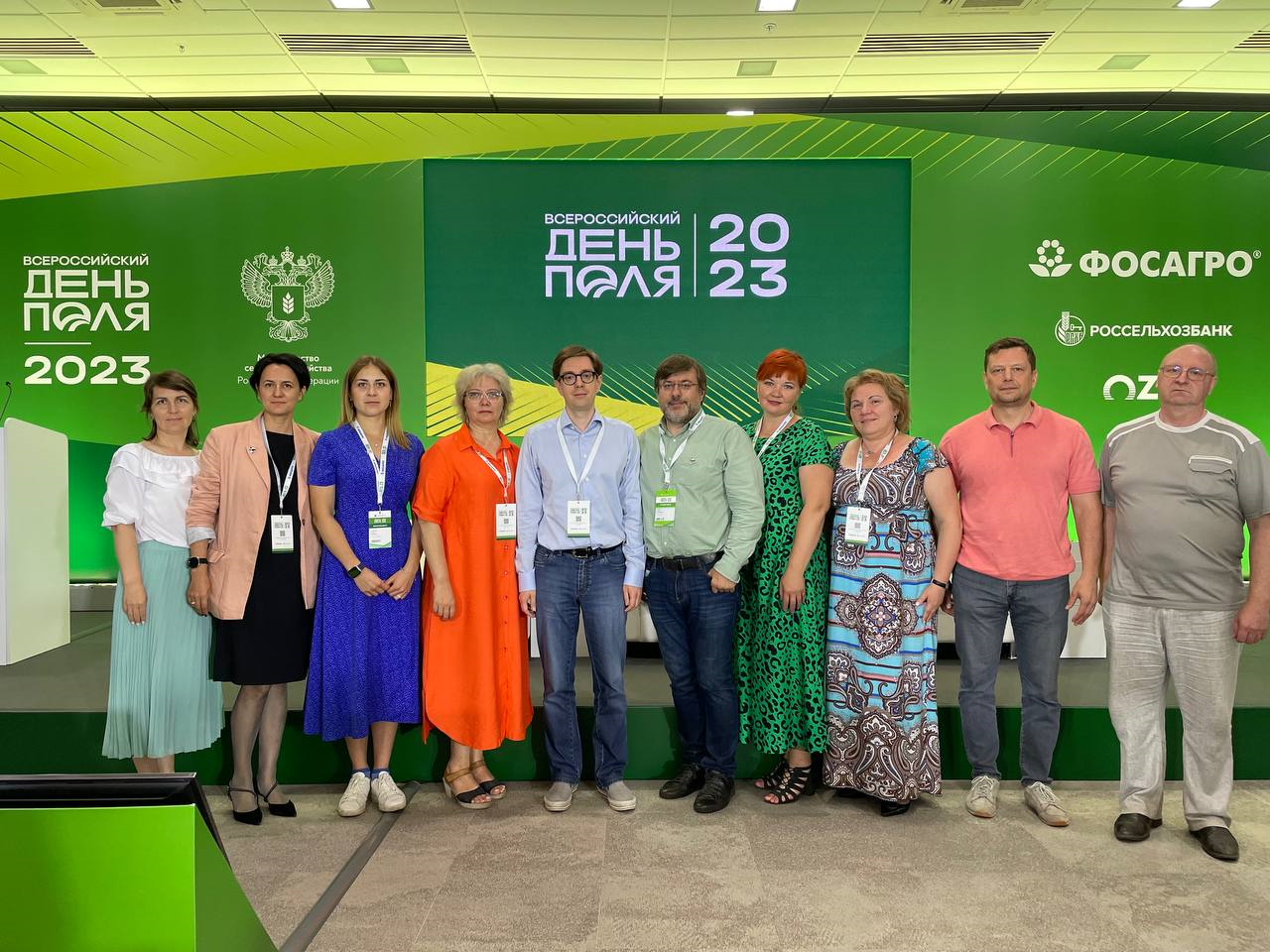 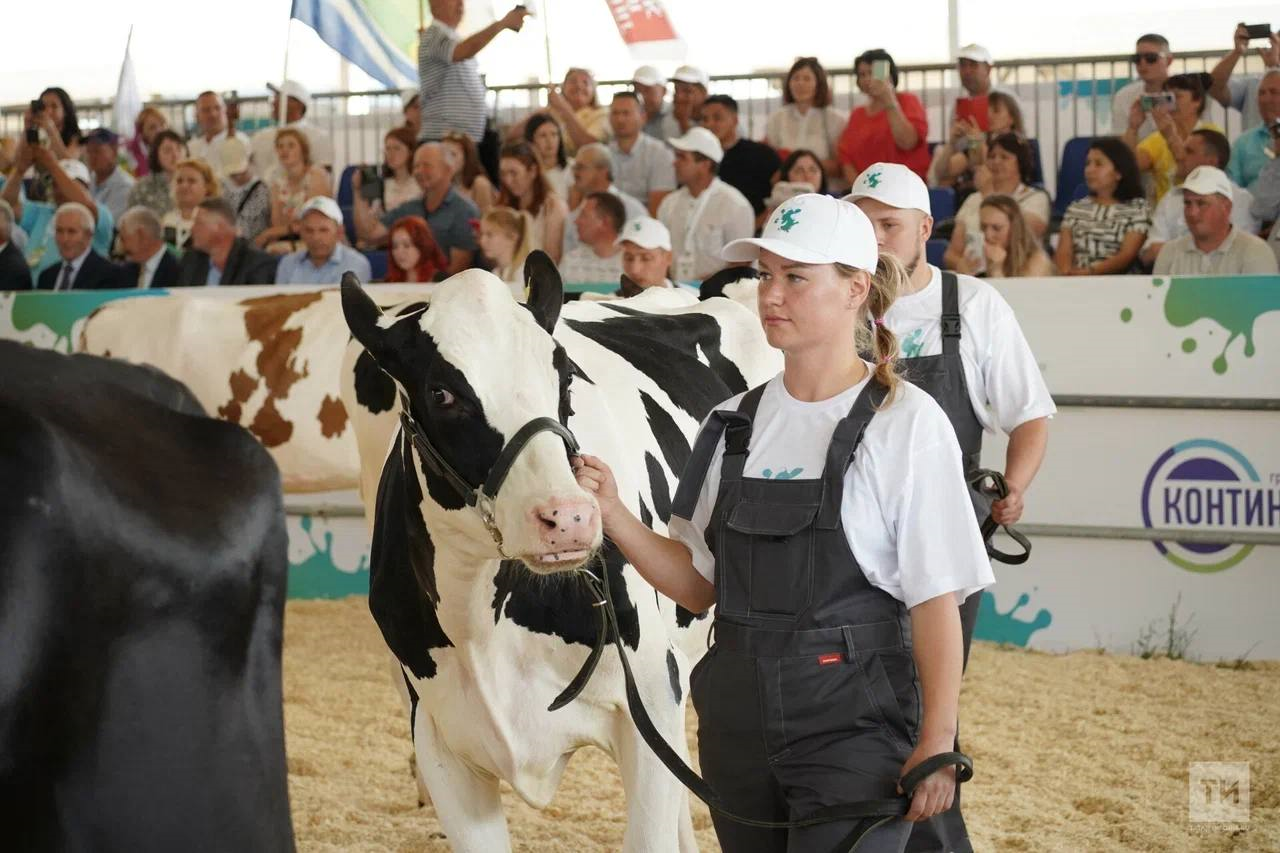 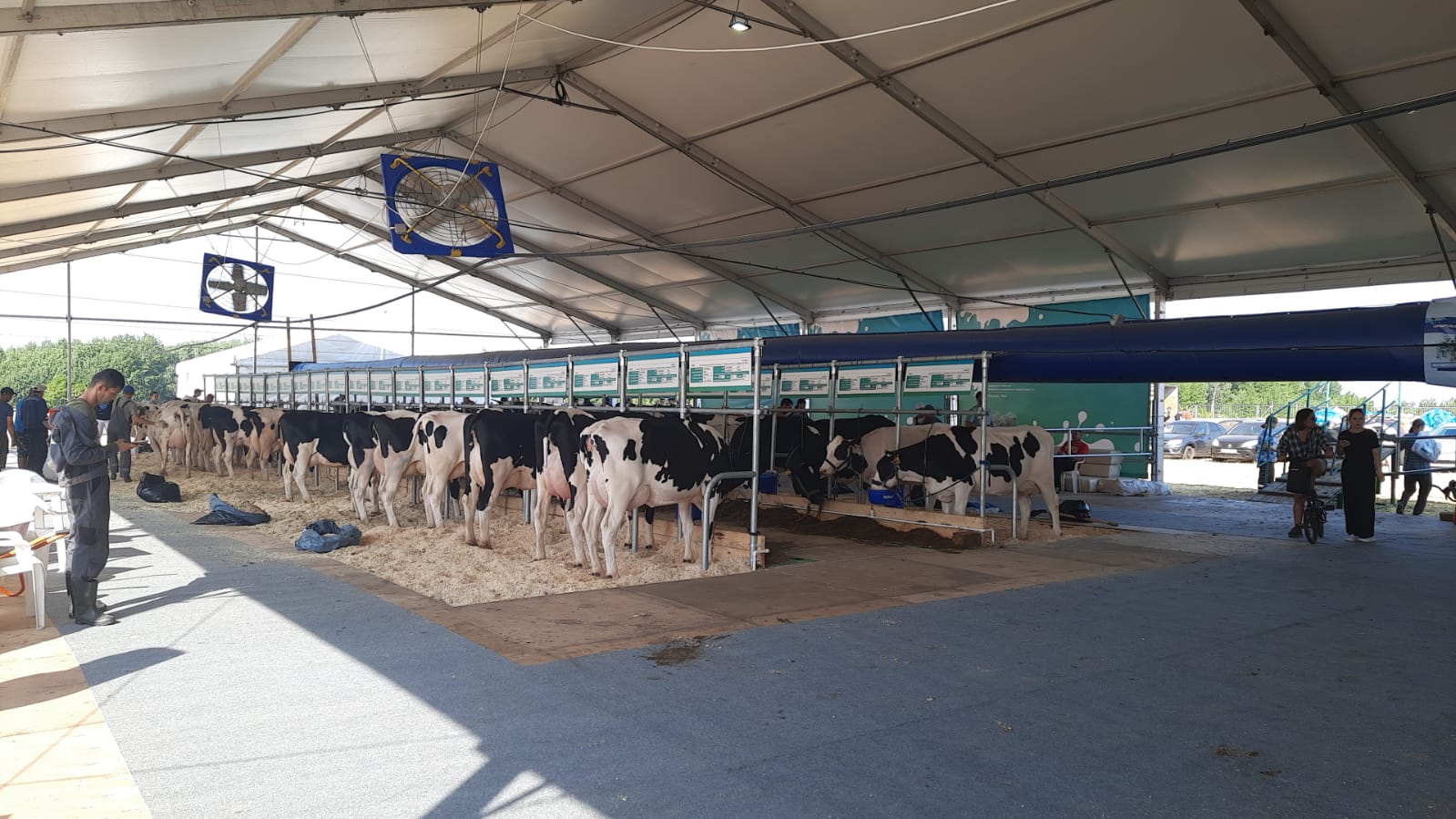 25
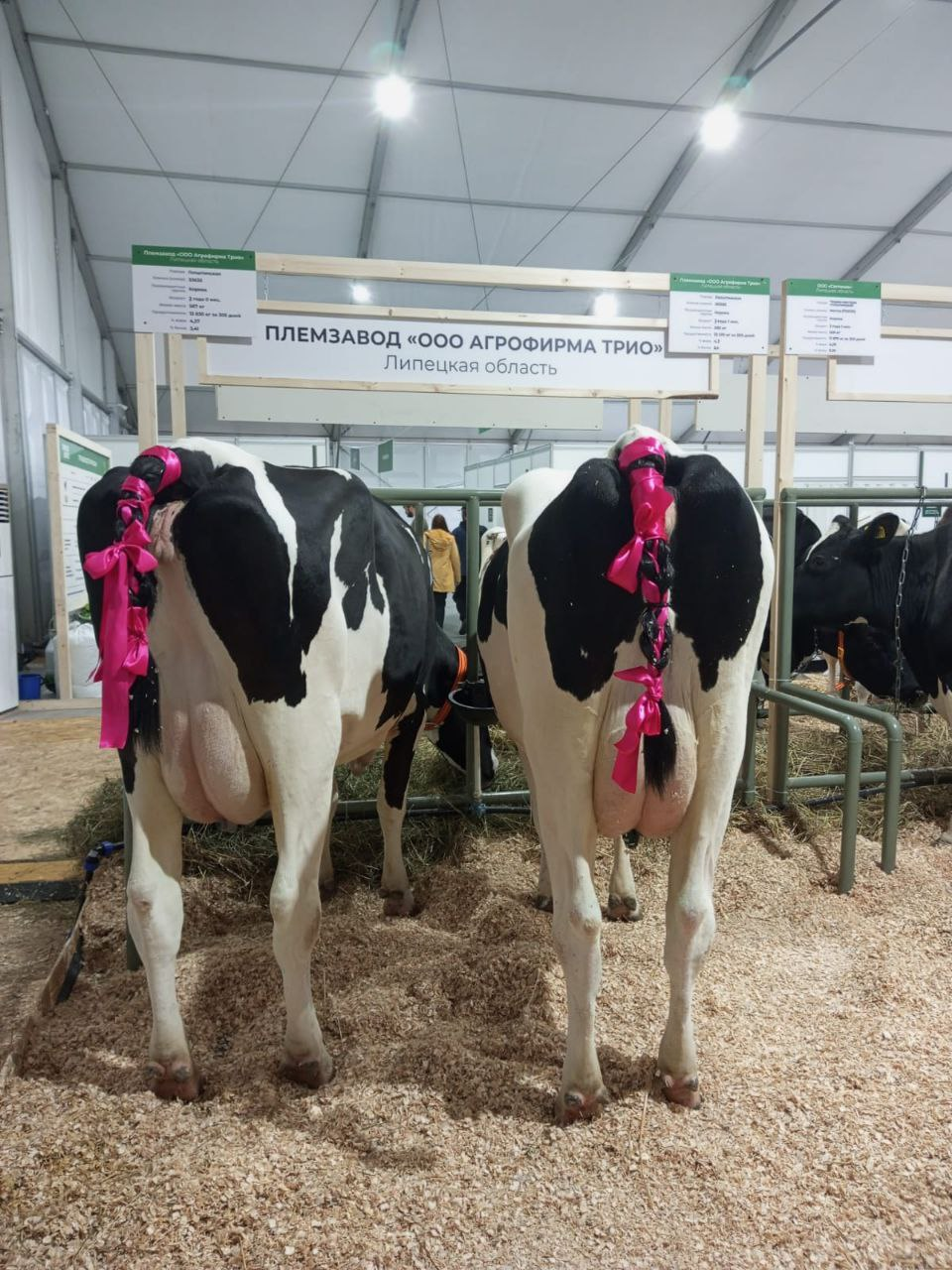 Участие членов Ассоциации в выставке «Золотая осень-2023,2024»
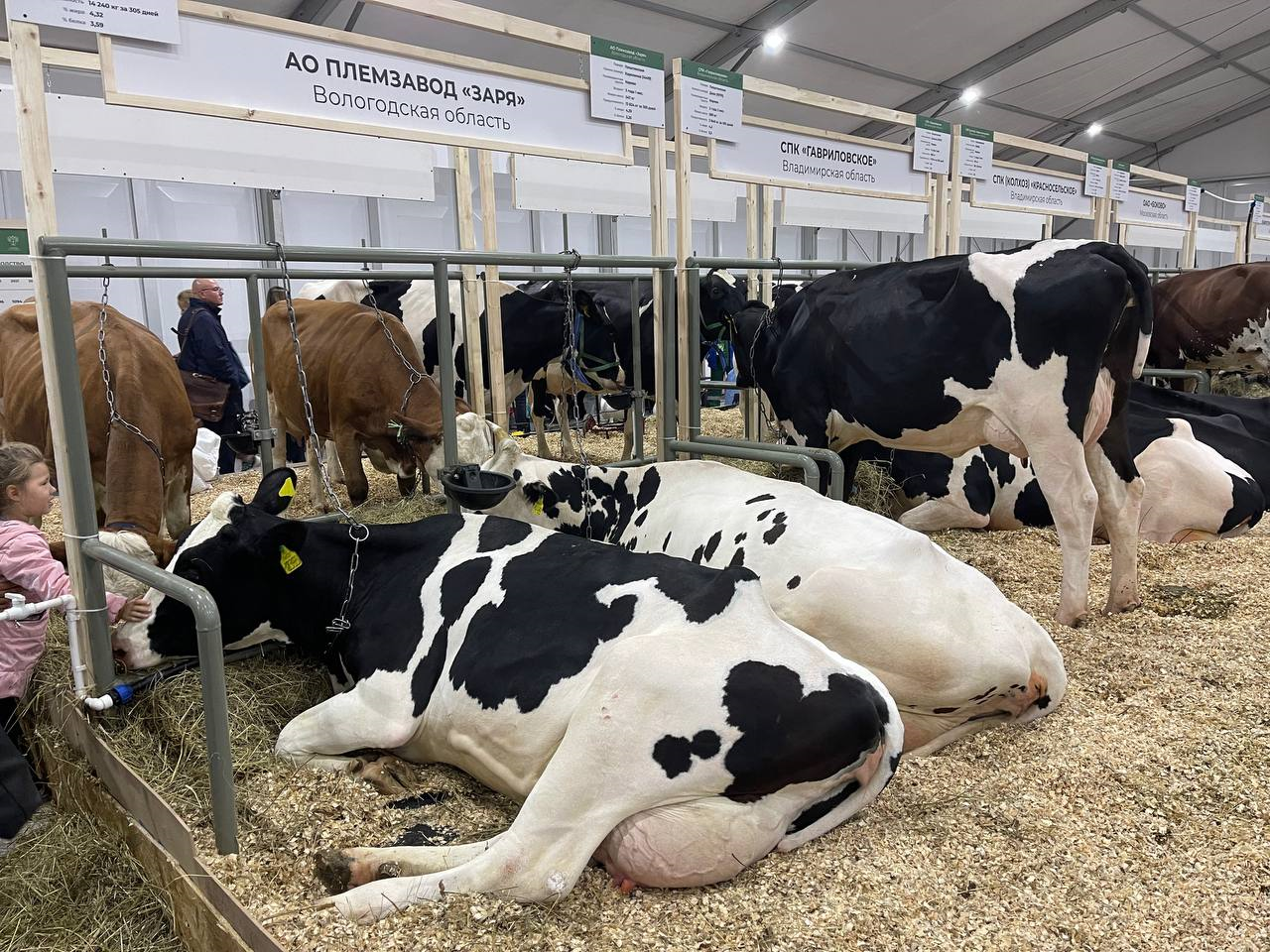 26
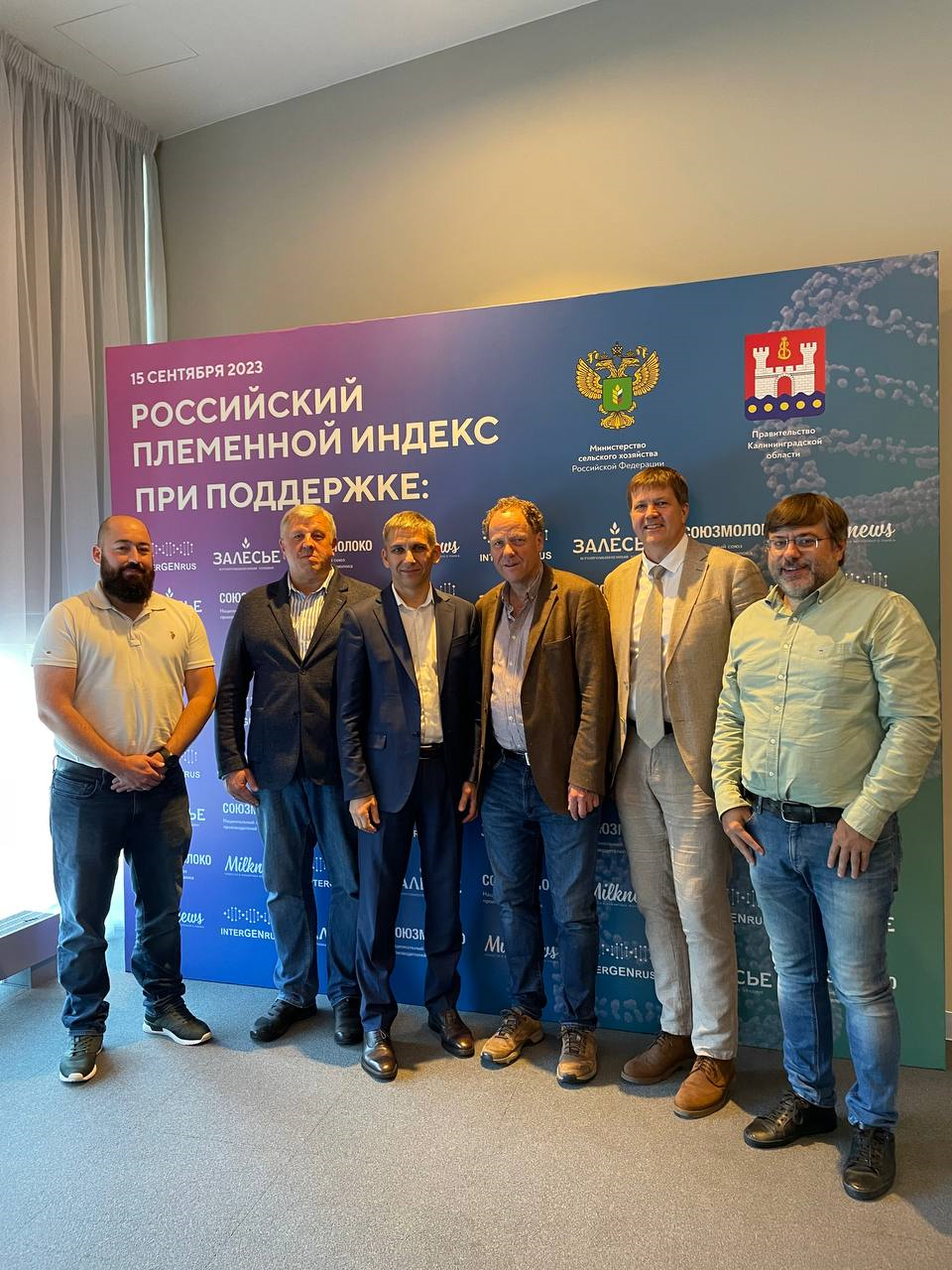 Калининград-2023
ЧЛЕНЫ Ассоциации
 (ЭКО-НИВА, 
ЗЕЛЁНАЯ ДОЛИНА, 
ТЮМЕНСКИЕ МОЛОЧНЫЕ ФЕРМЫ, ПРОДПРОГРАММА)
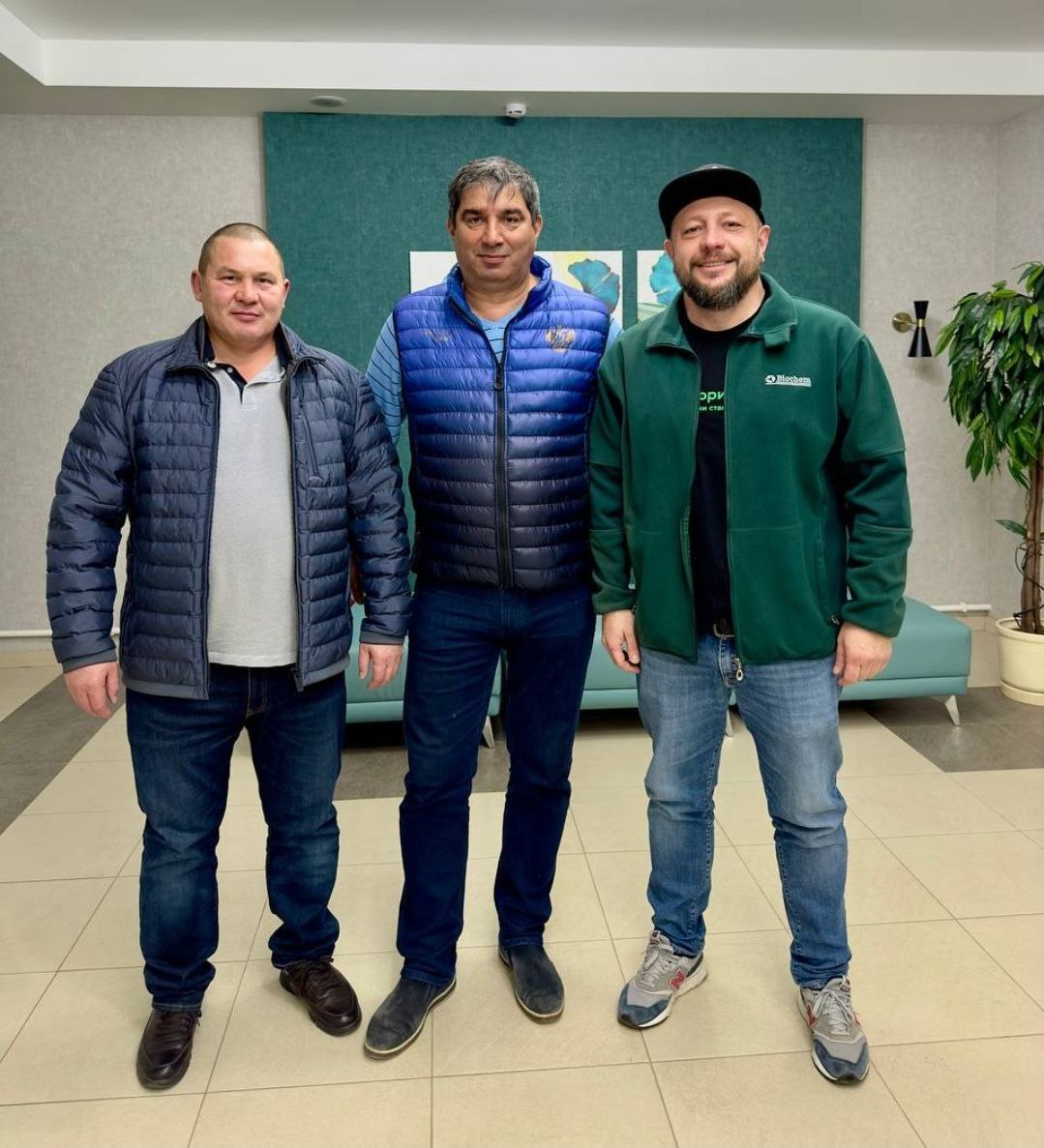 27
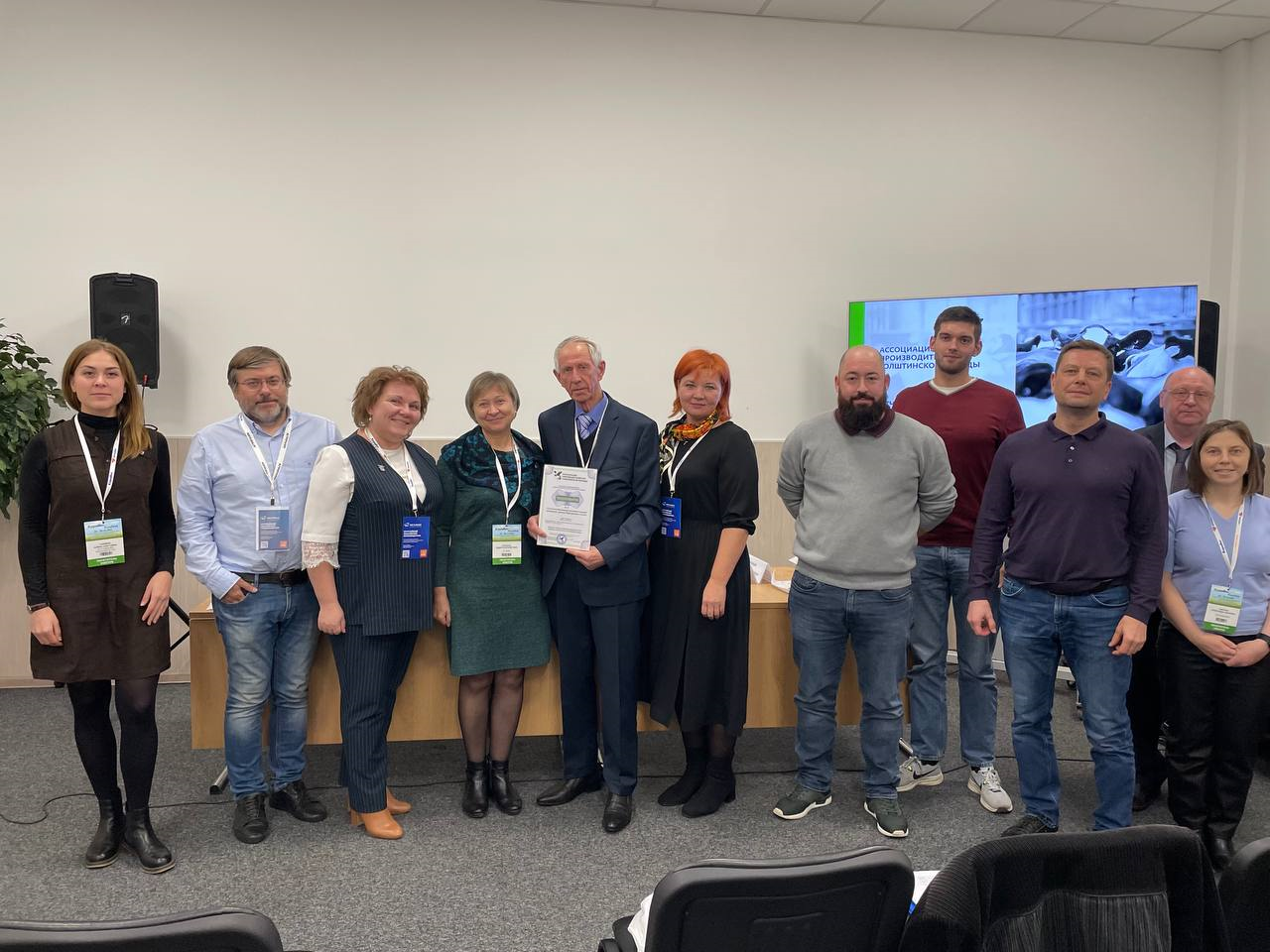 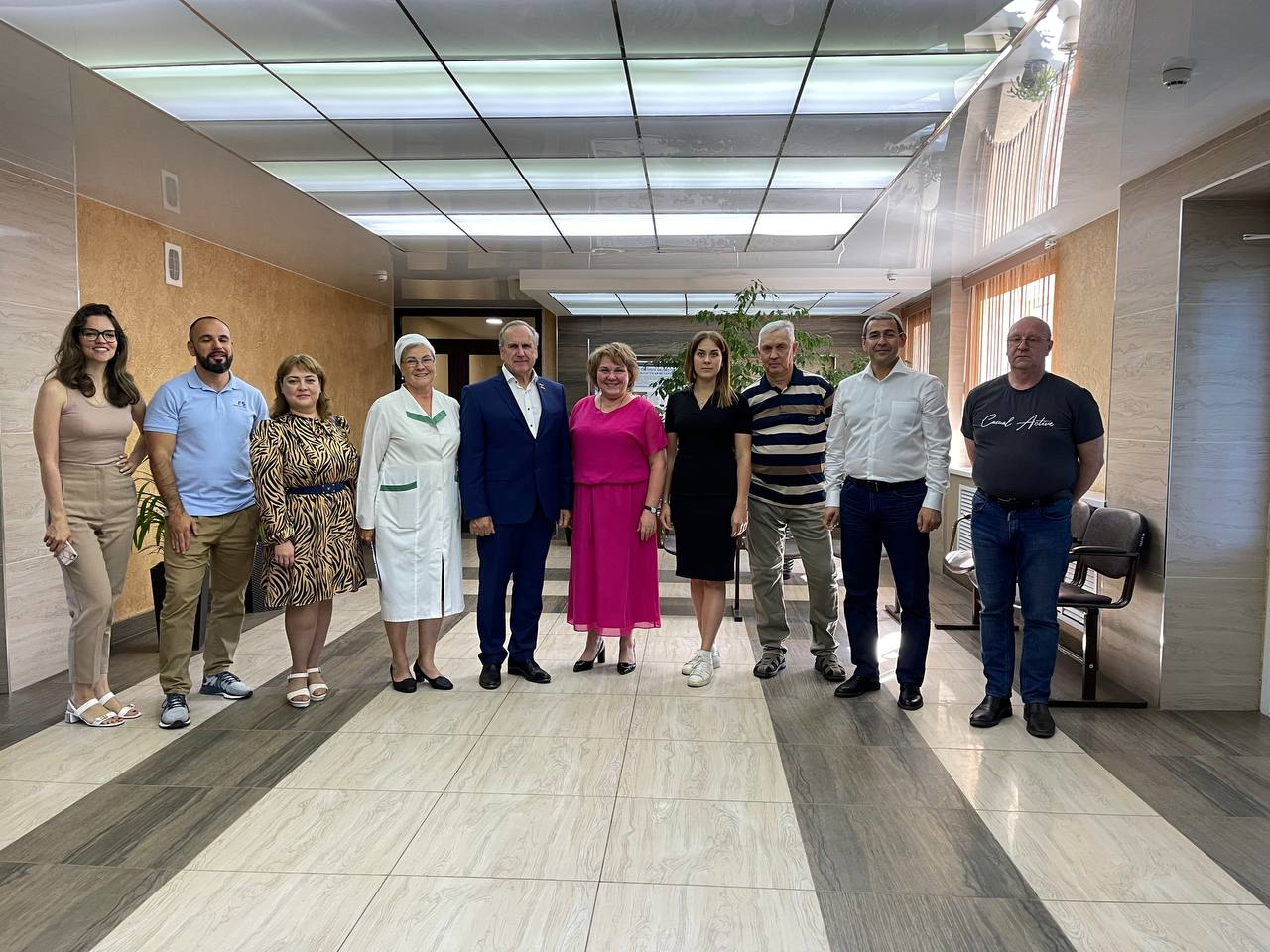 Крокус-Экспо-Веткорм-2023
Москва-2023
Самара-2023
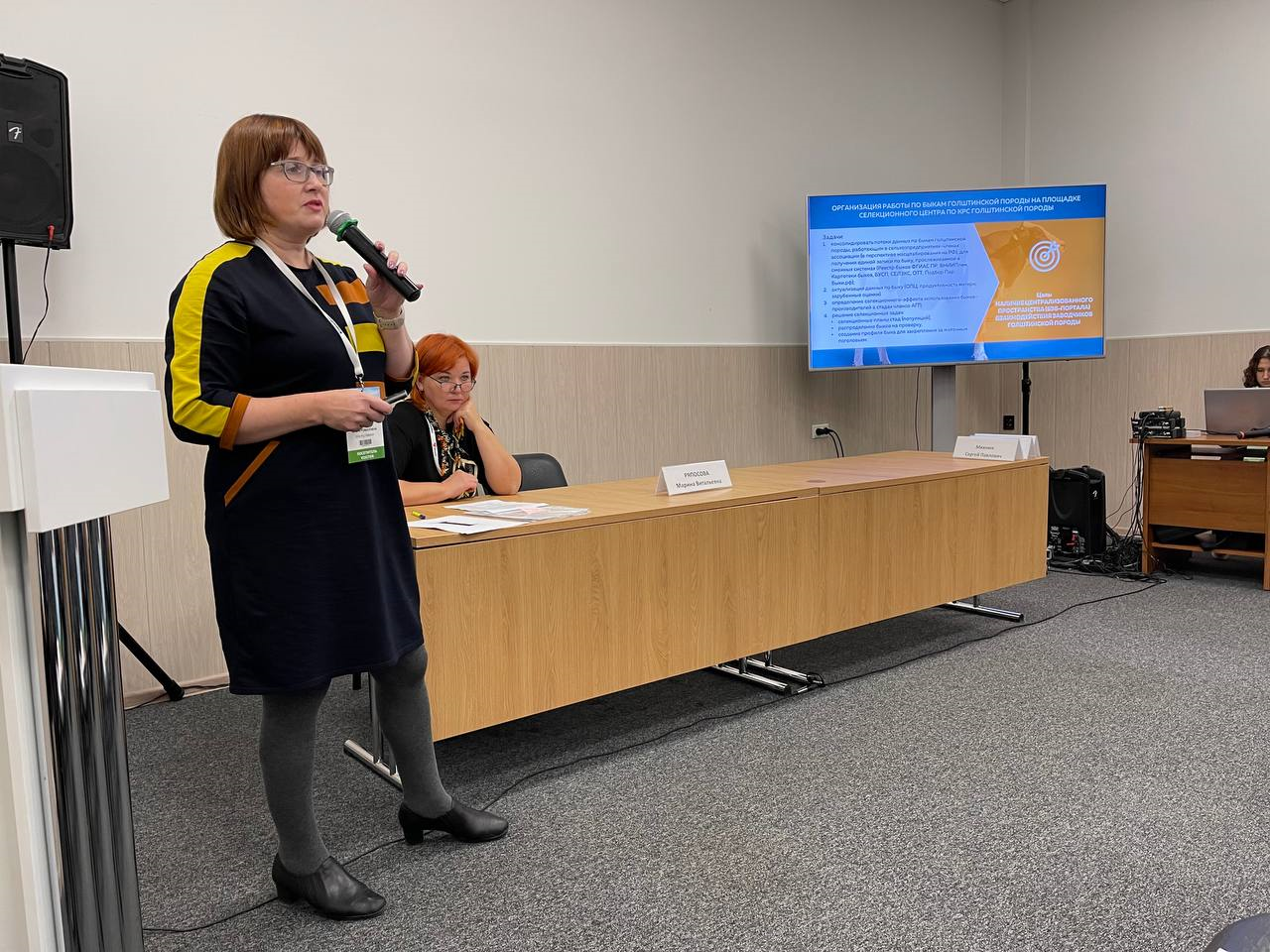 28
Подготовка и повышение кадров
С 2010 года «Школа действий» в ТРИО Липецкая область (Проект на 14 230 гол.молодняка)
С 2015 года – Учебный центр Продовольственная программа, Татарстан
С 2016 года – уникальная образовательная платформа «ЗооВет», ЭкоНИВА
С 2016 – Учебный центр «Ольгинский ОП Новокуровское» Самарская область
С 2019 года «Школа воспроизводства и генетики», Тюменские молочные фермы
С 2023г.-Ирбитский аграрный техникум
«Уральская школа подготовки операторов 
искусственного осеменения»
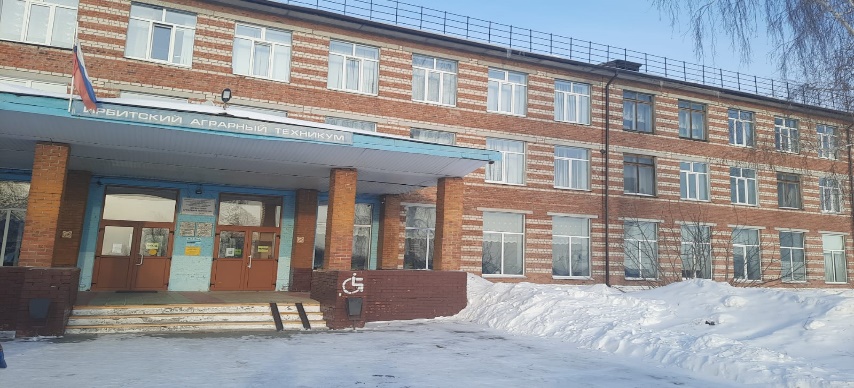 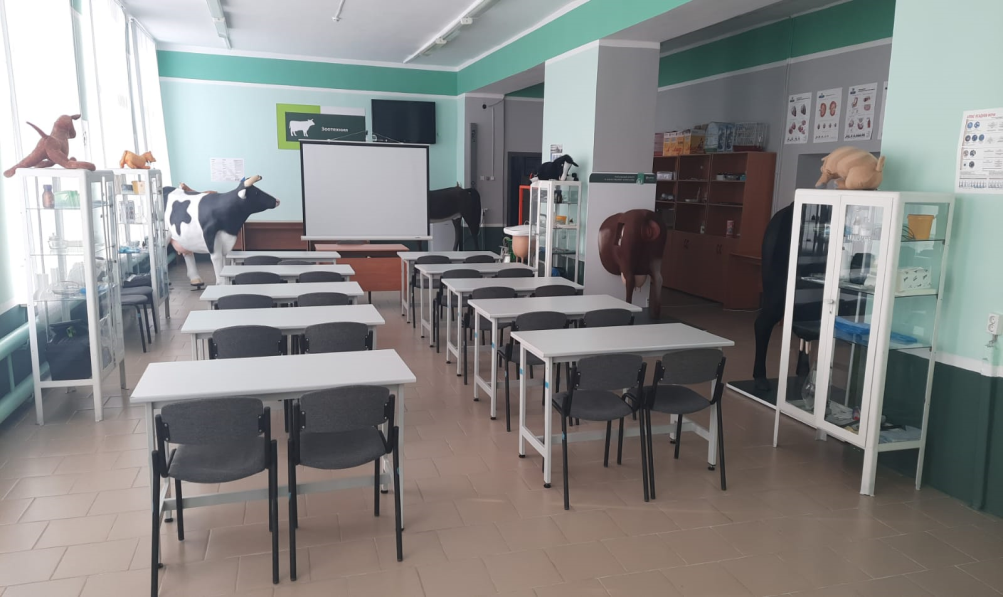 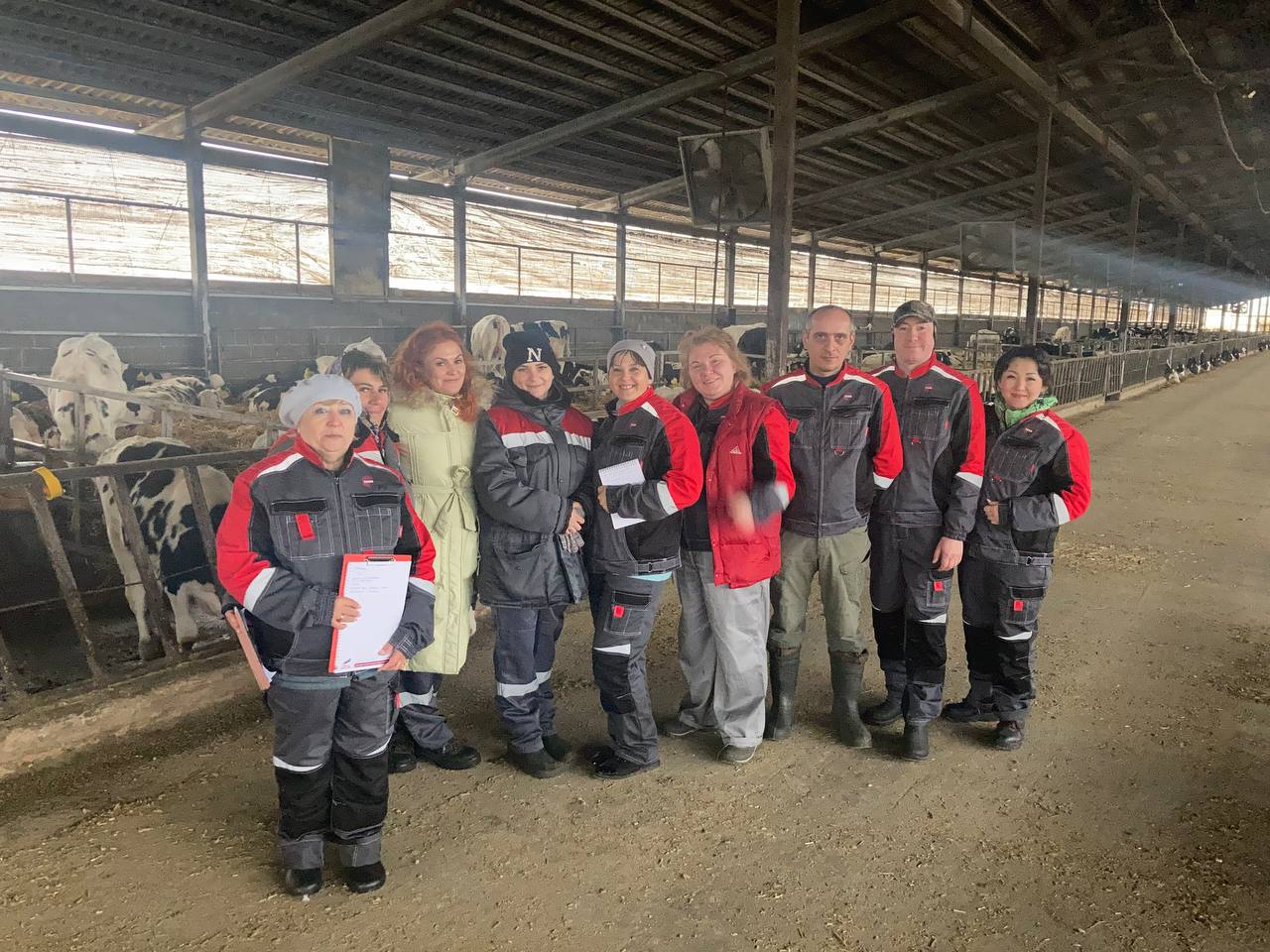 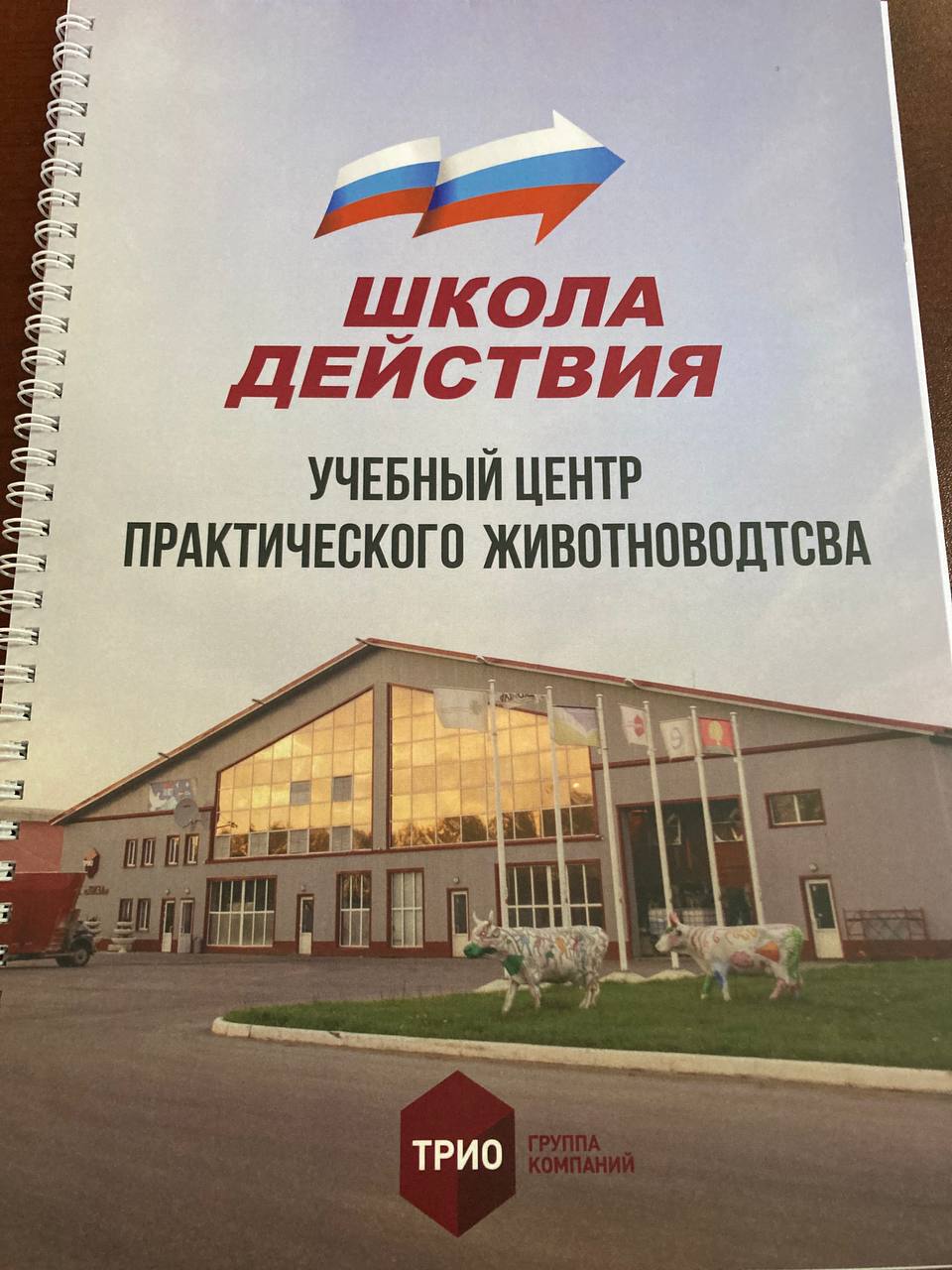 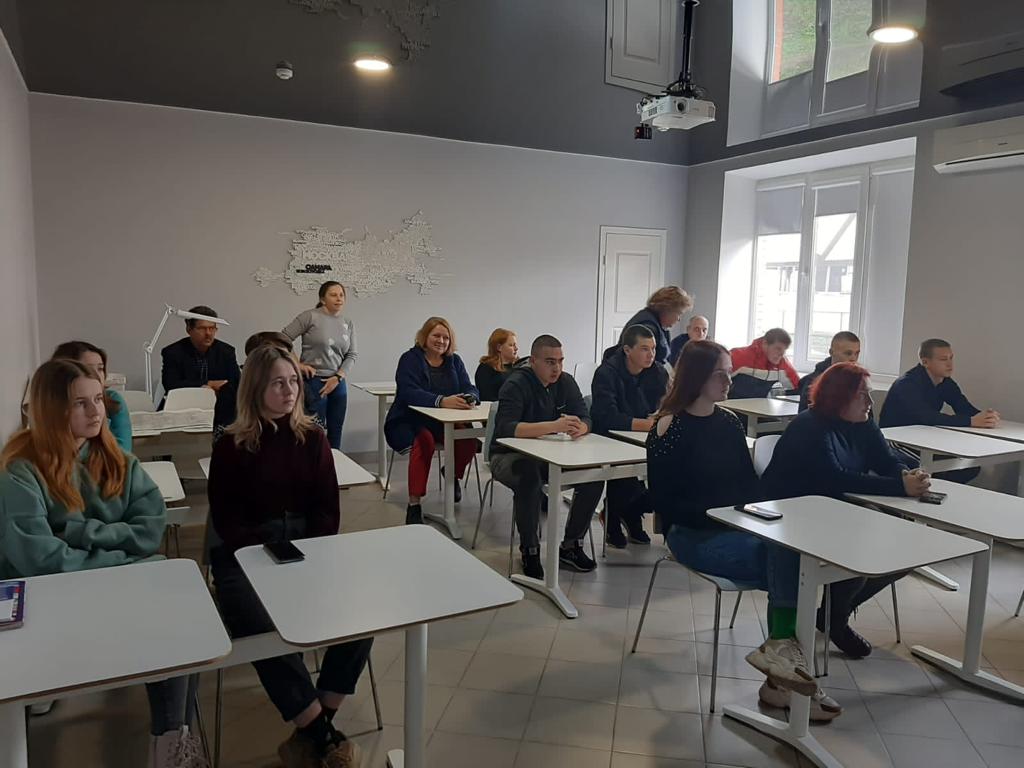 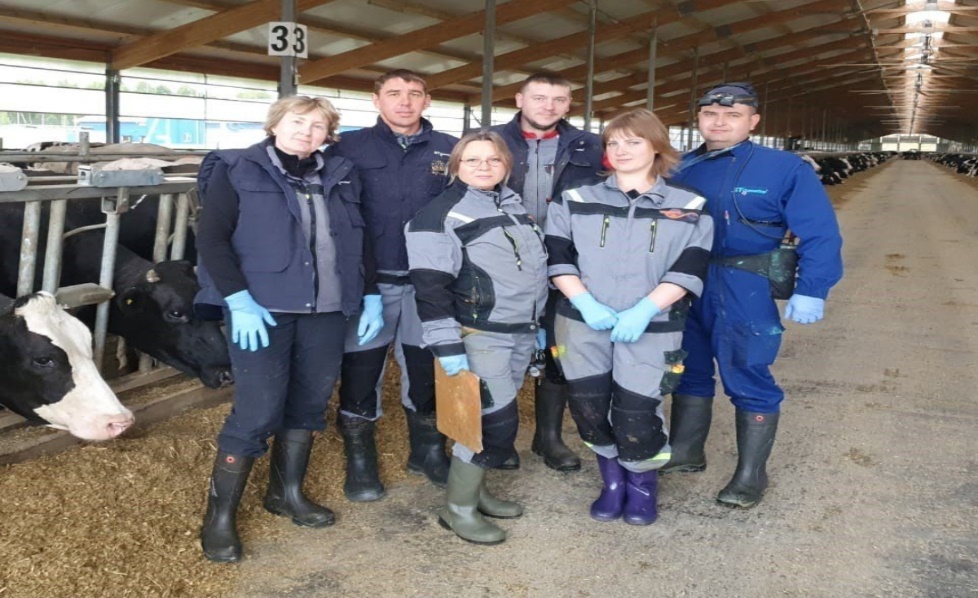 29
Участие Ассоциации в областных, региональных и всероссийских совещаниях и семинарах
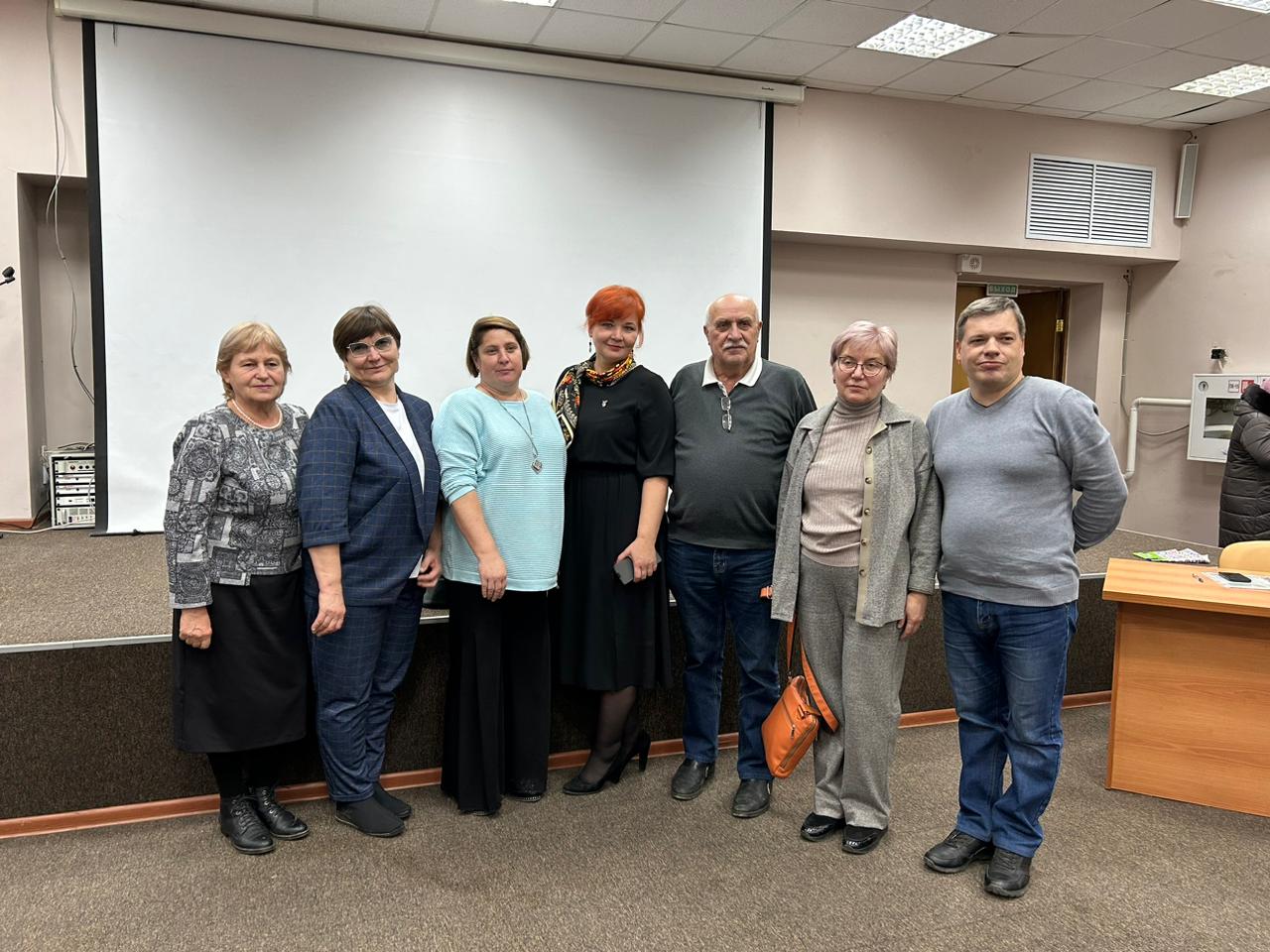 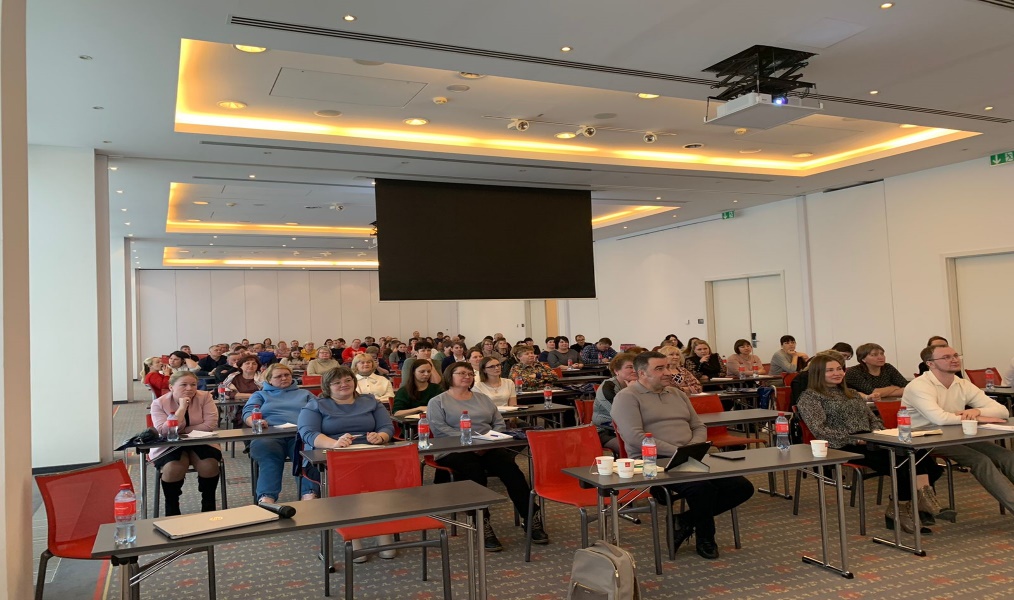 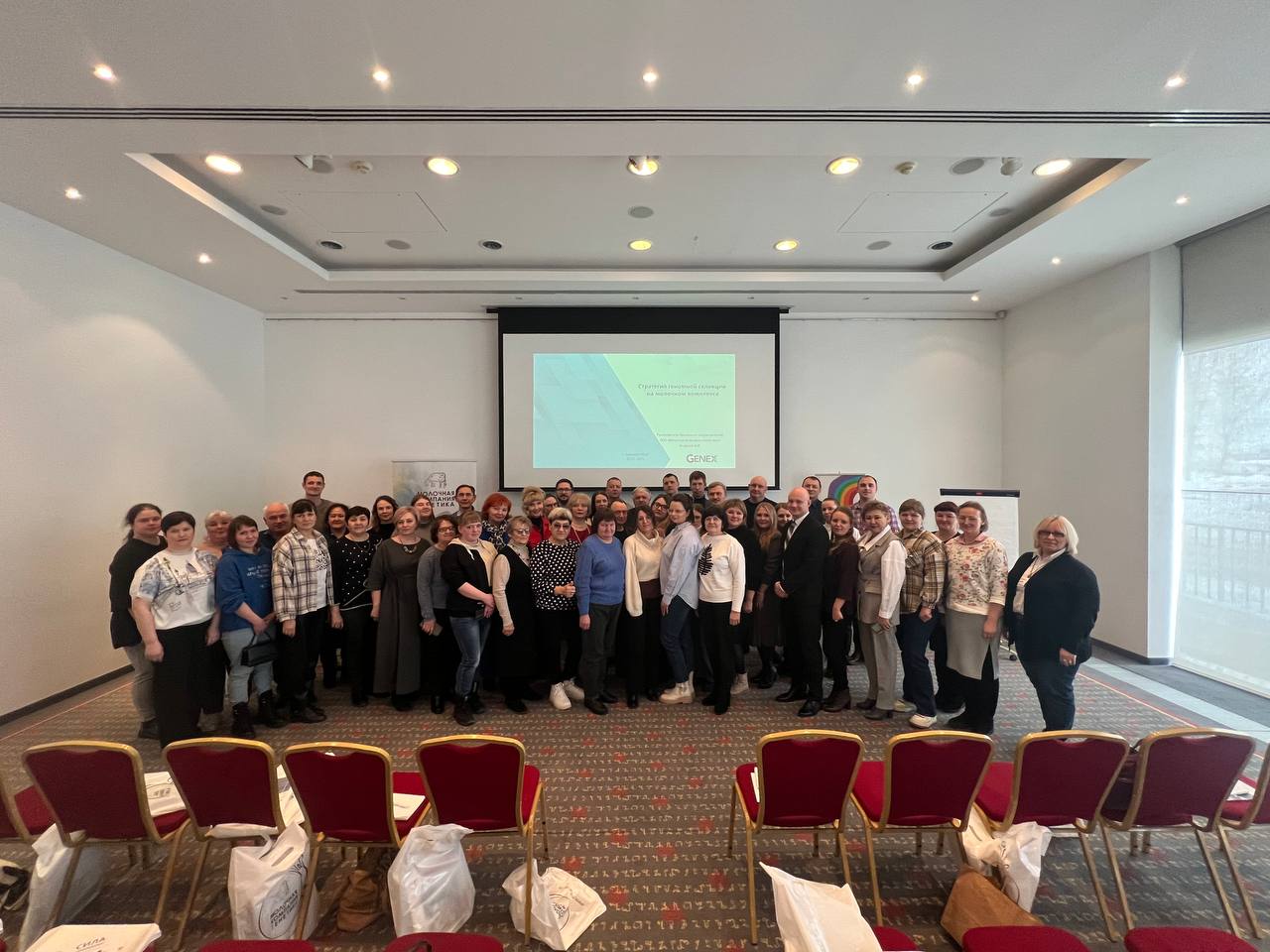 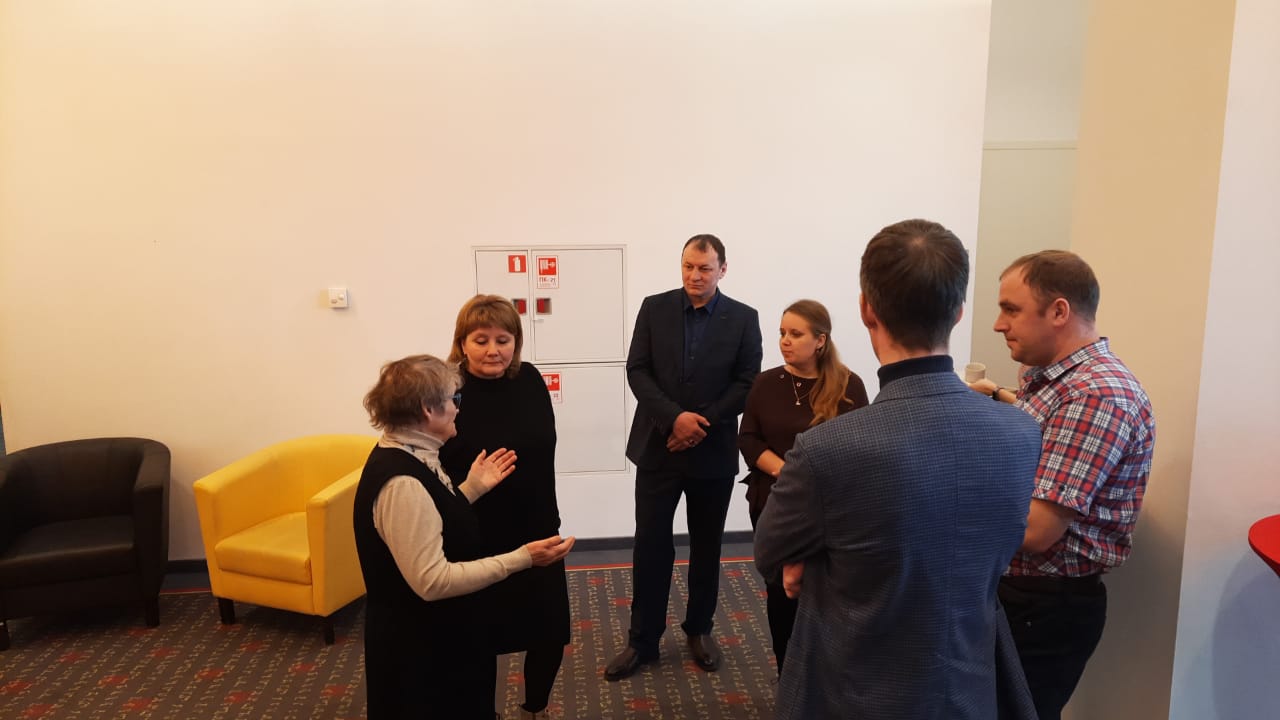 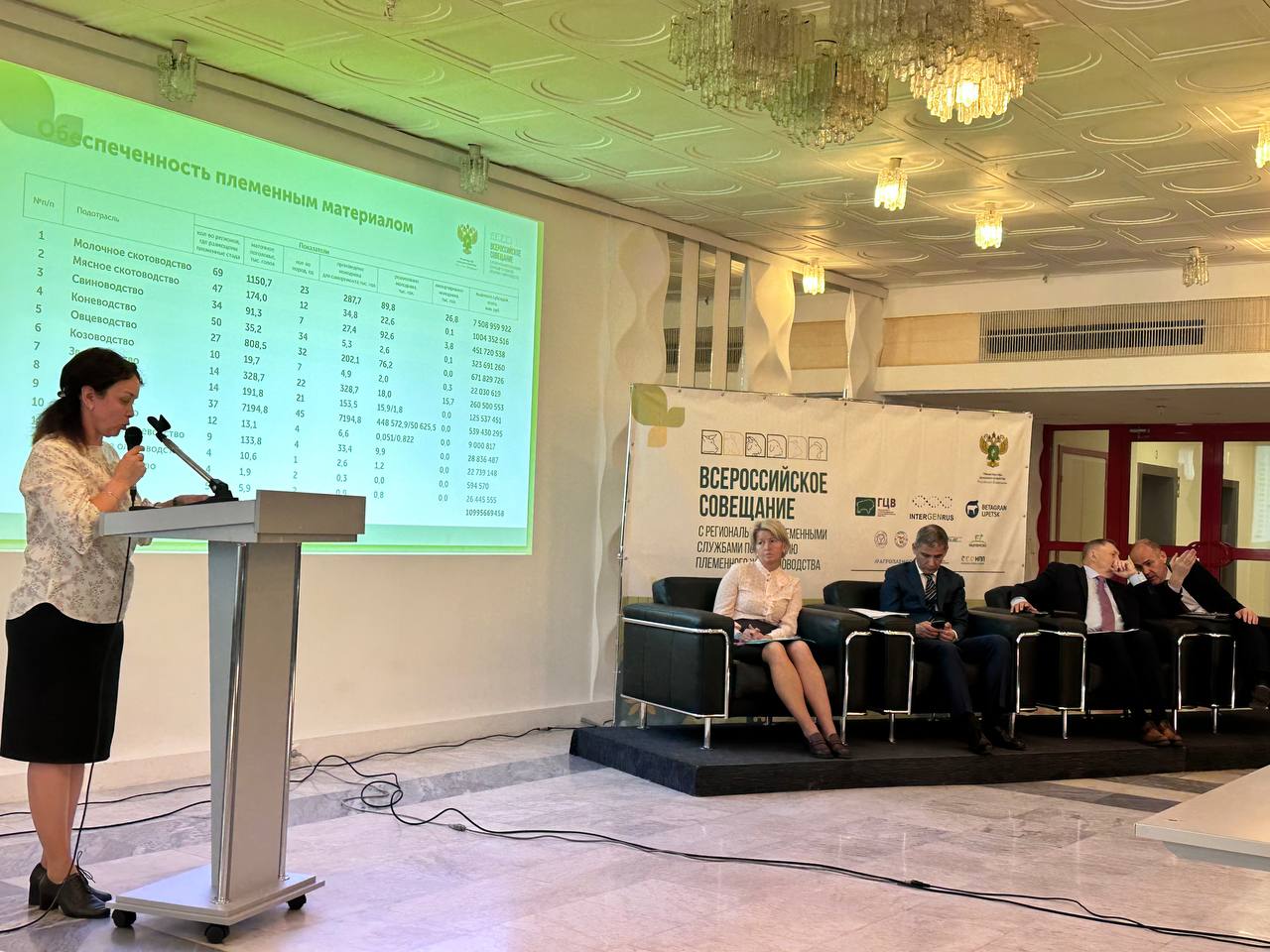 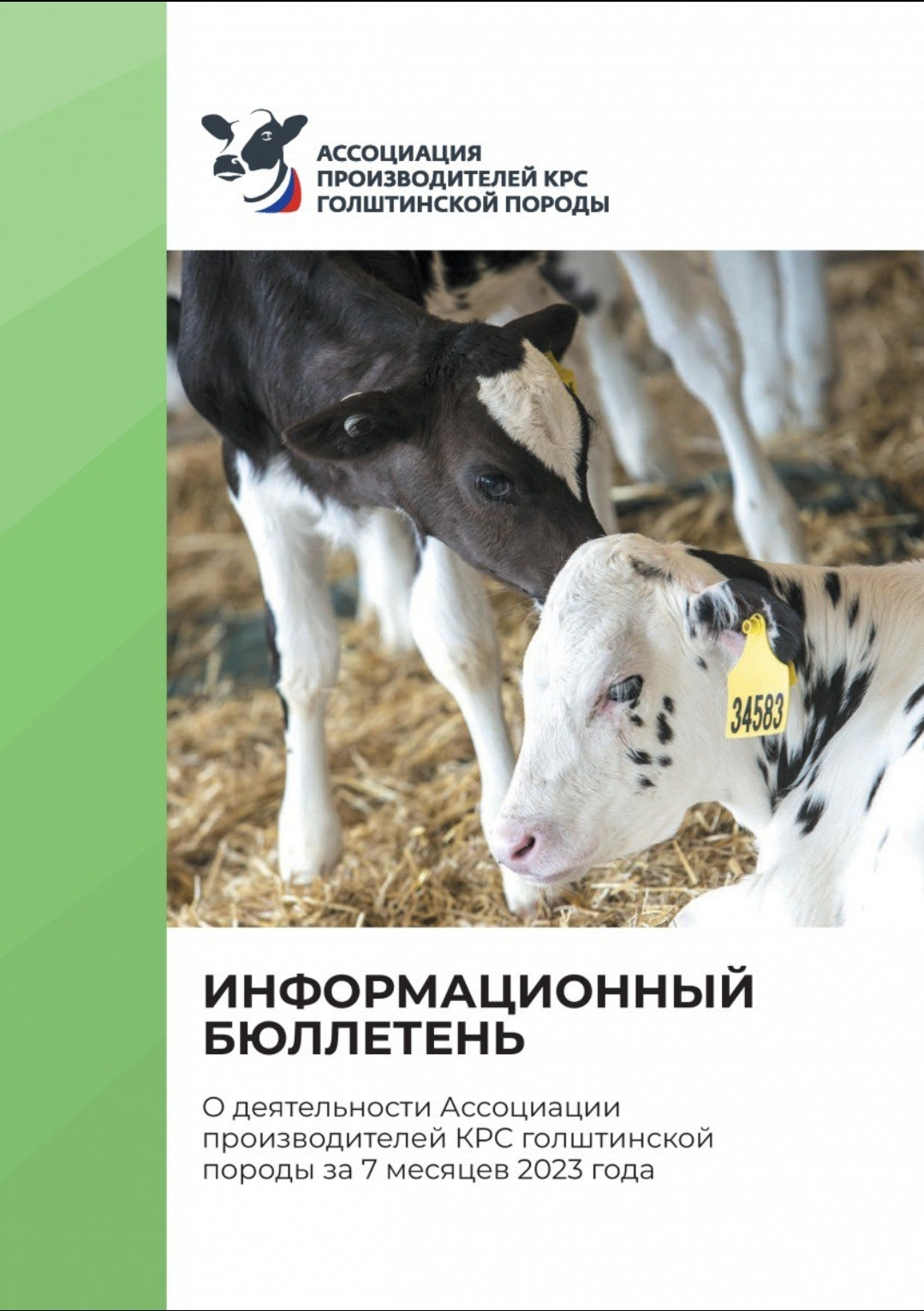 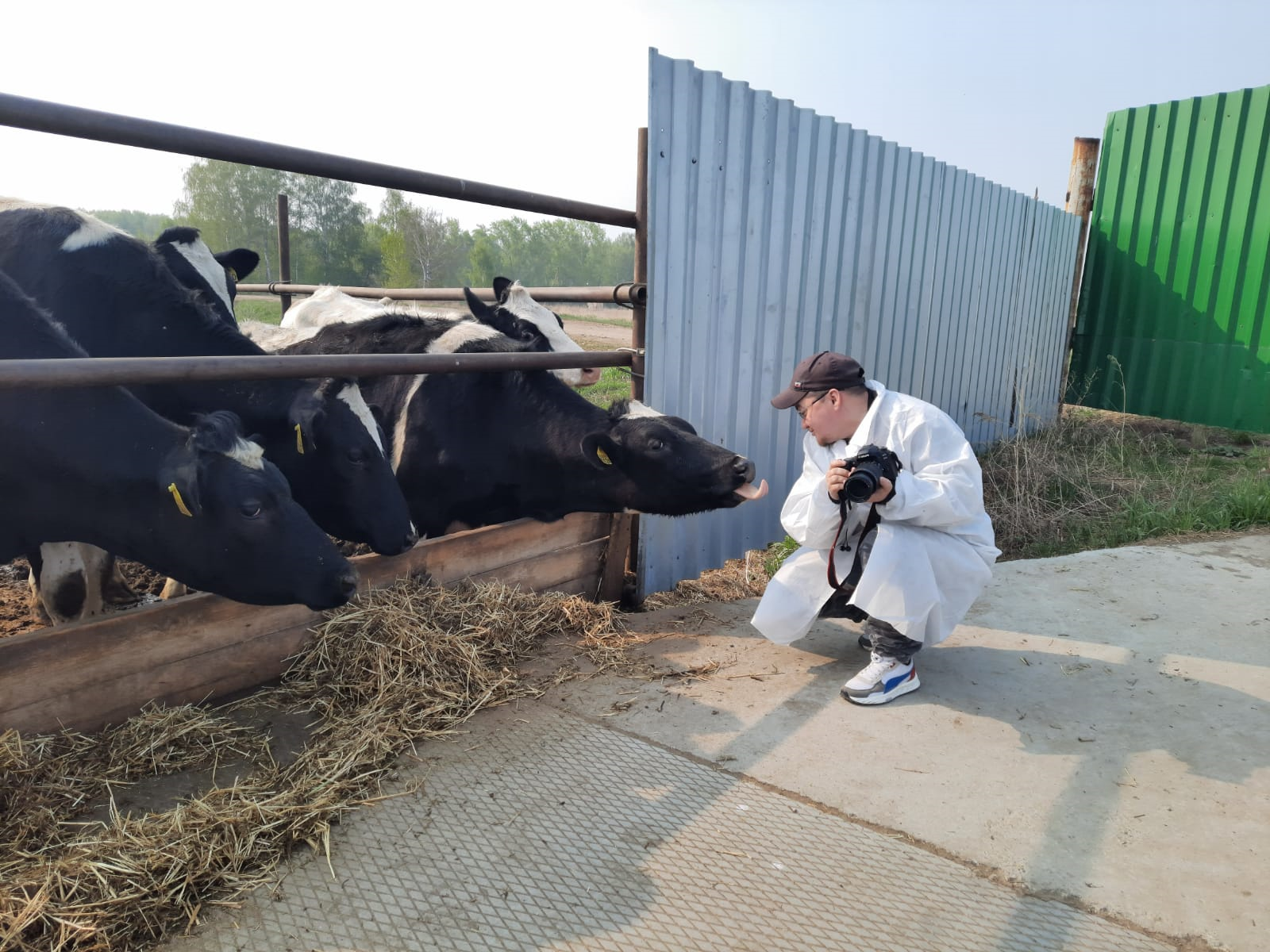 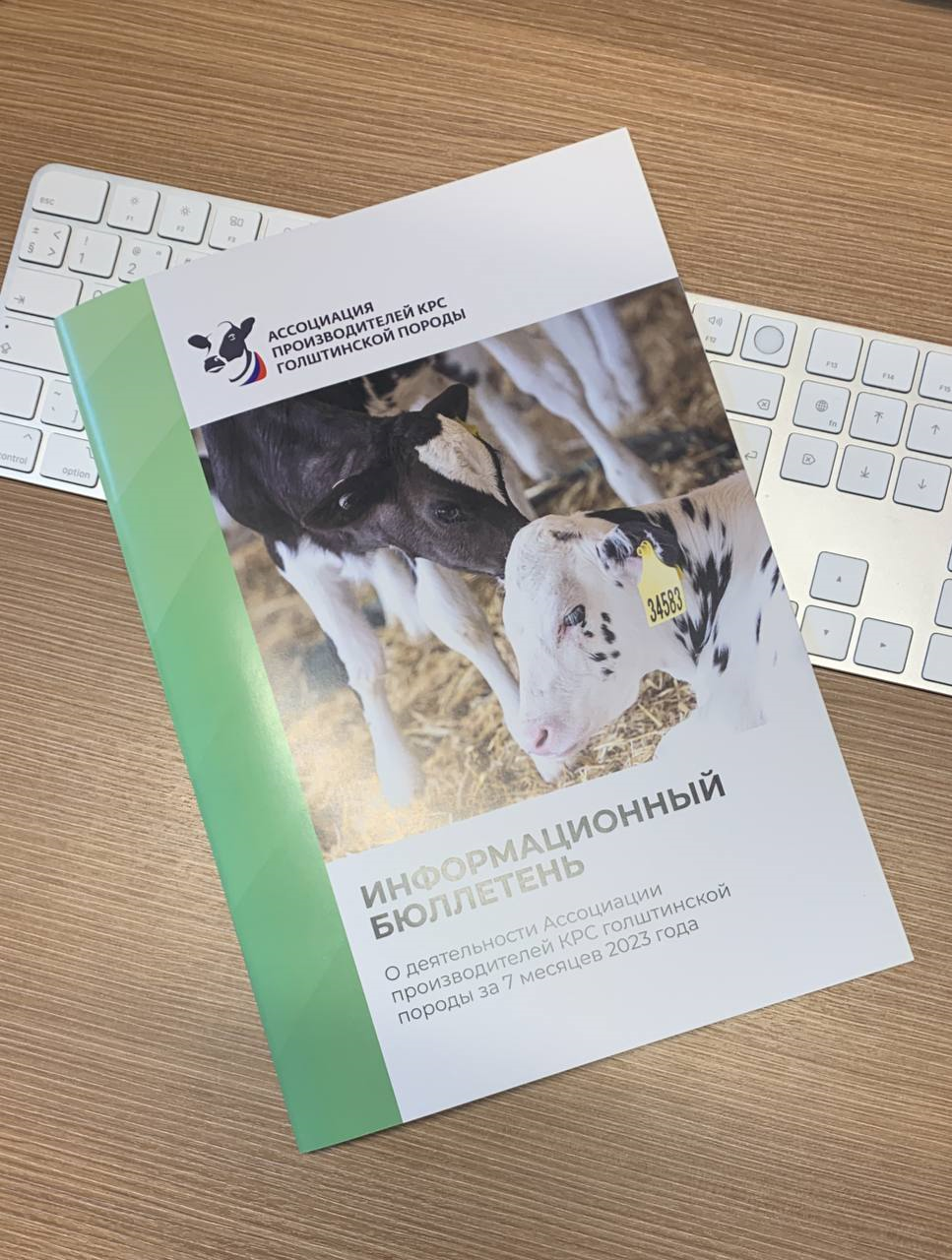 Чат в Телеграмм-канале«Голштины в России»Членов Ассоциации
31
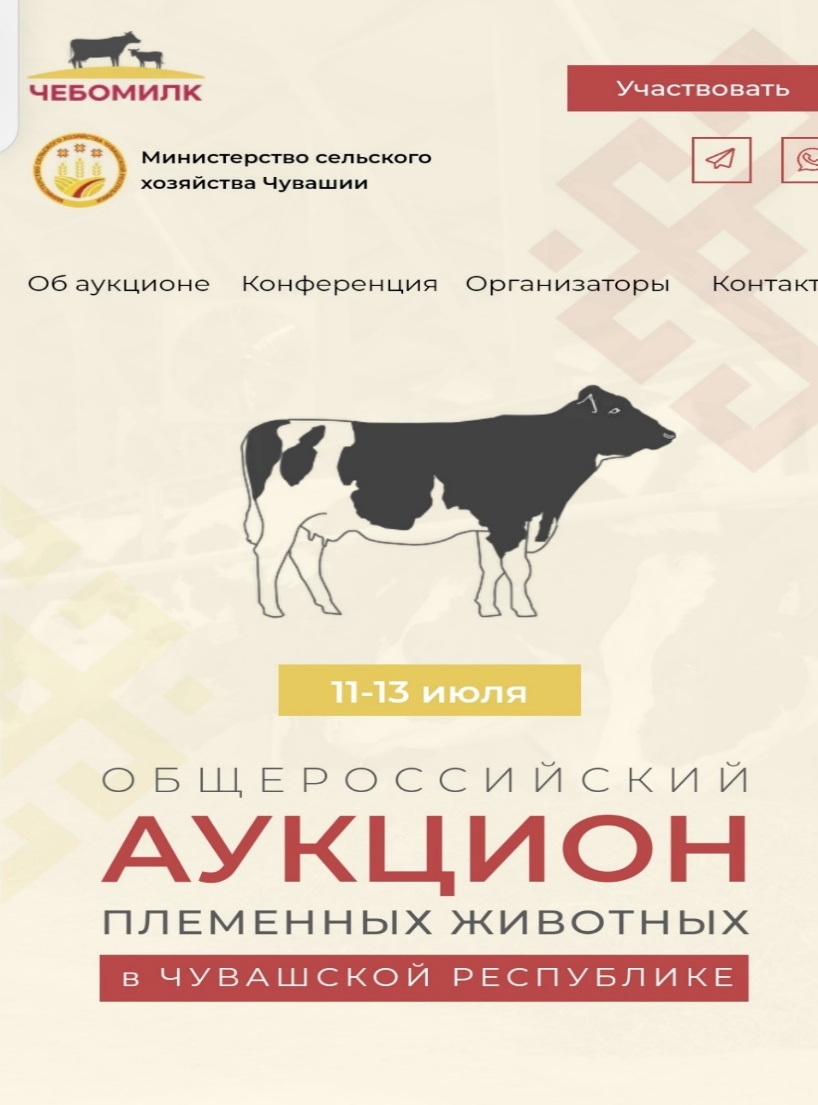 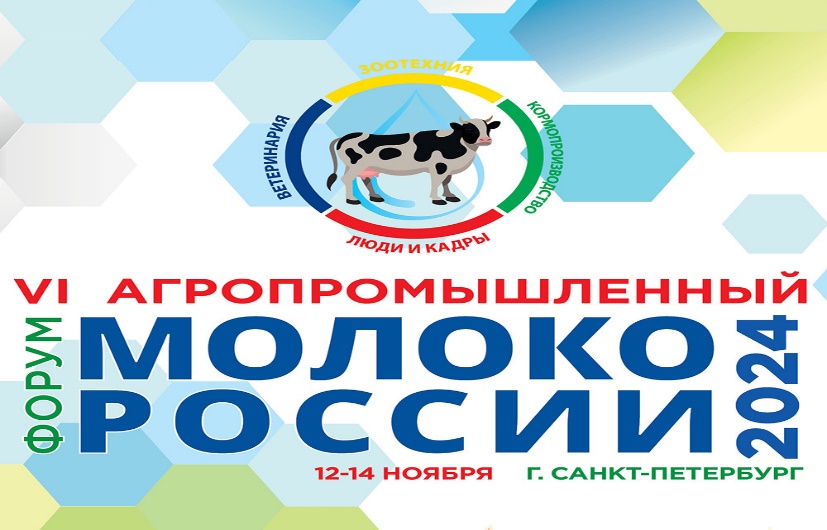 АЗИЯЭКСПО 2024 - международный сельскохозяйственный конгресс – рабочая встреча с советником Министра СХ РФ Абрамовой О.В.
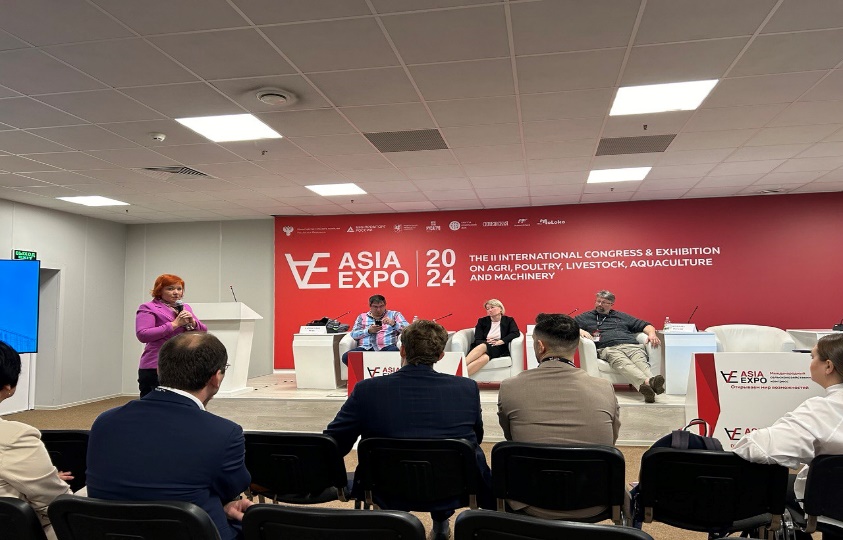 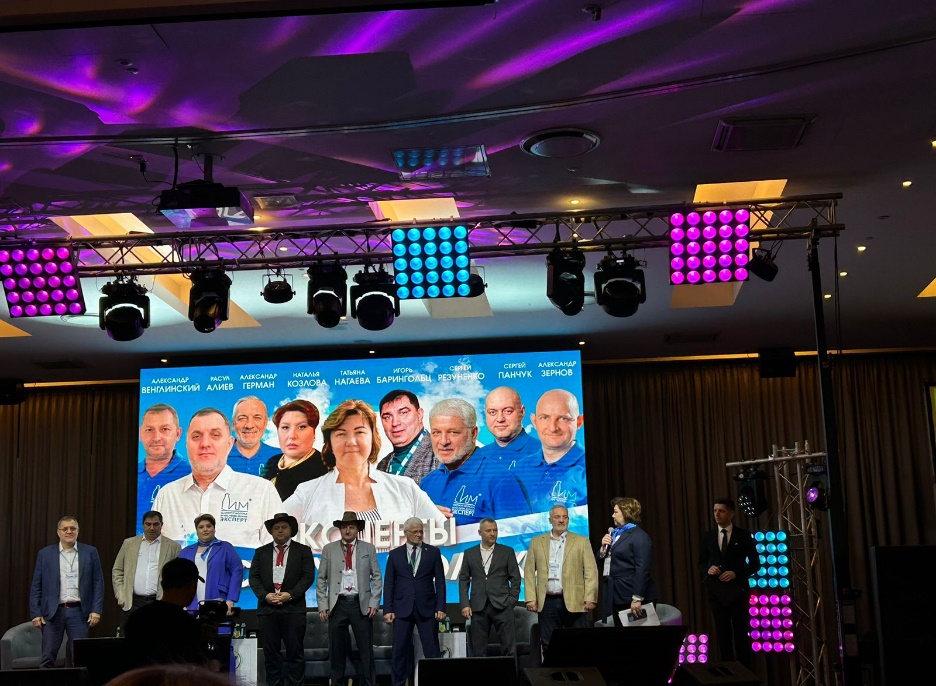 Всероссийская конференция «Племенное животноводство глазами сельхозтоваропроизводителей. Настоящее и будущее»
VII Агропромышленный форум «Молоко России - 2025» – в Екатеринбурге
32
Спасибо за внимание
33